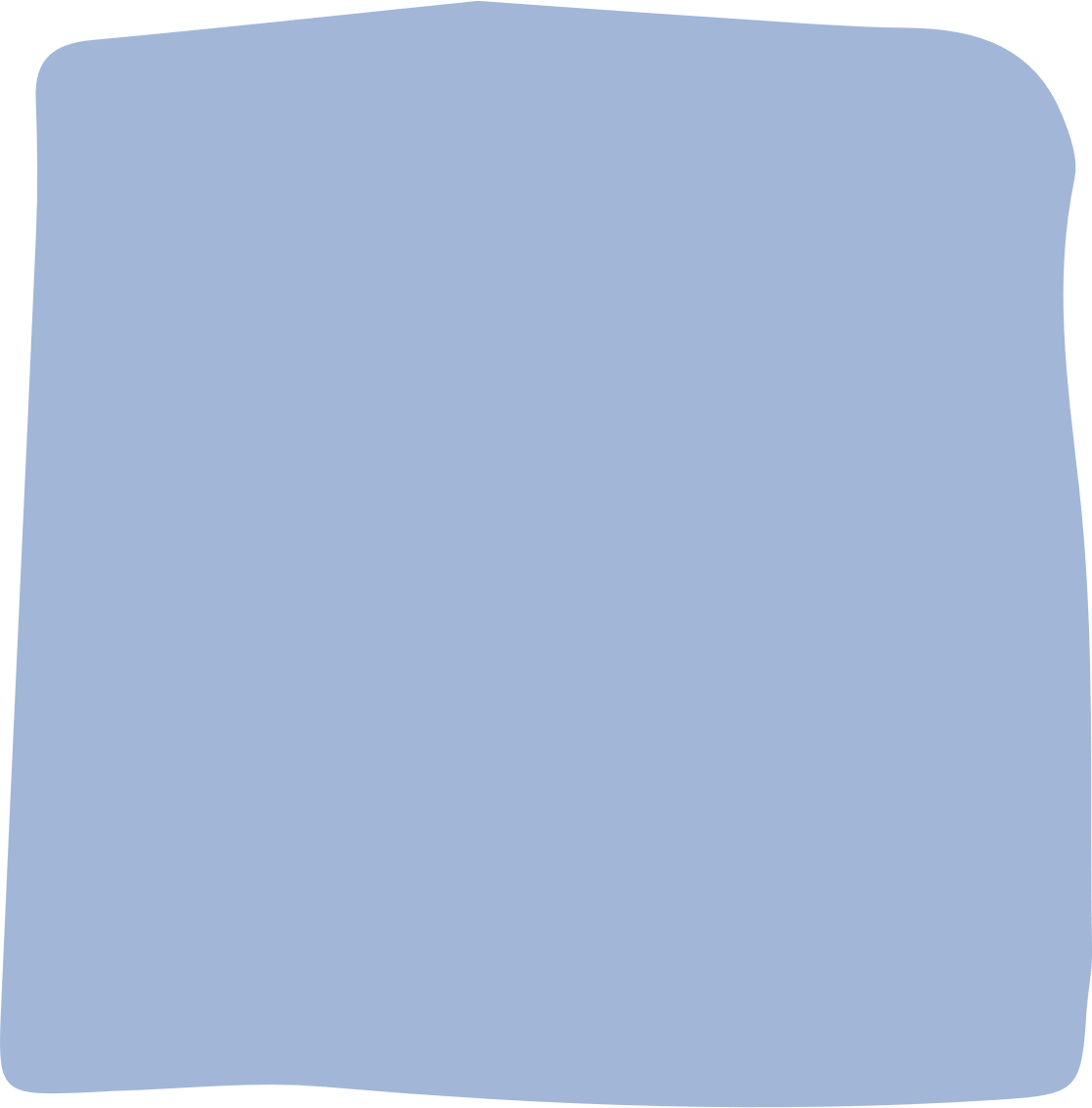 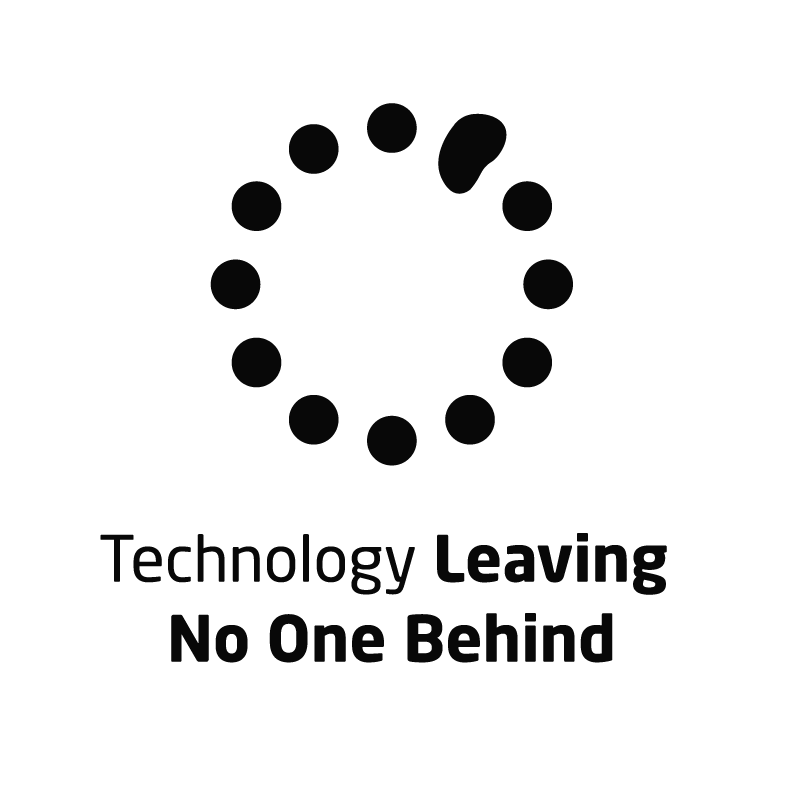 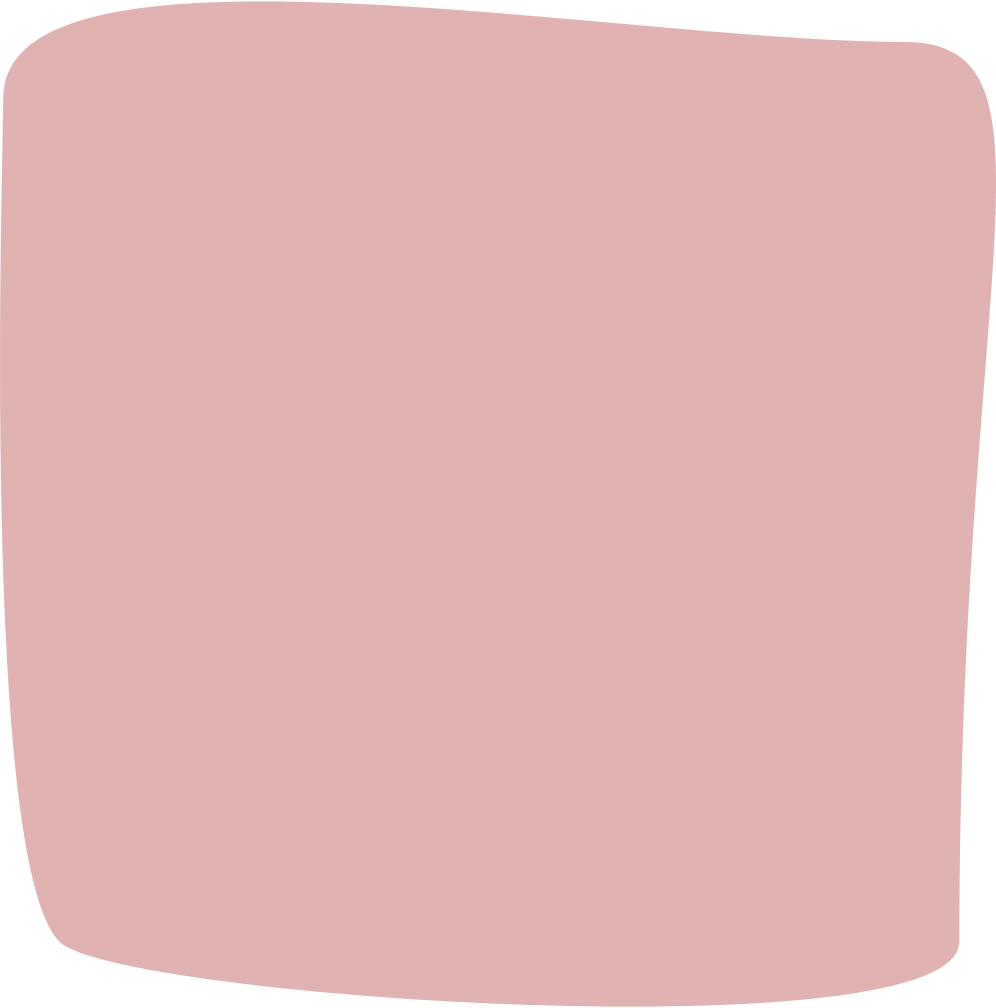 at skabe muligheder for at gøre inklusion og universelt design til en naturlig del af udviklingen af nye bæredygtige teknologiske løsninger på DTU
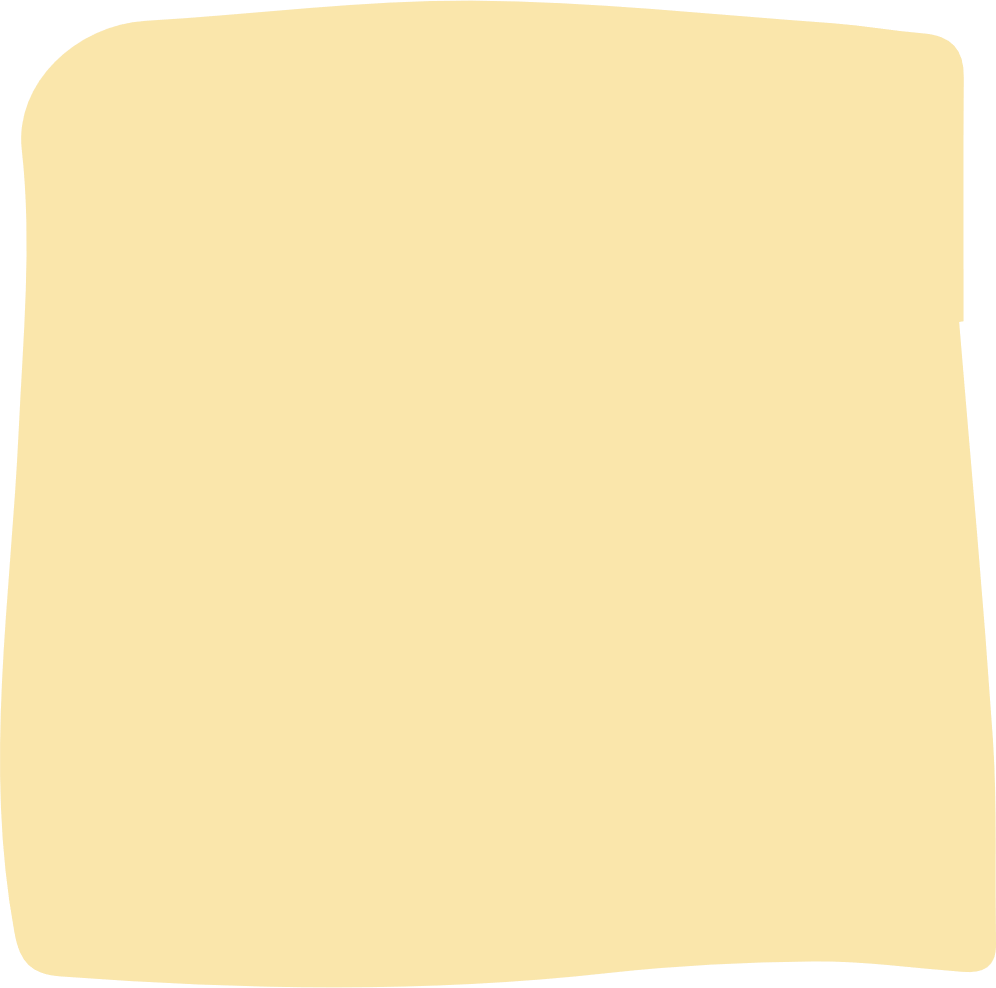 Partnerskab siden 2018
DTU Skylab
DTU Management
DTU Entrepreneurship
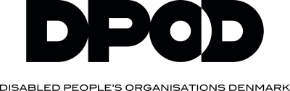 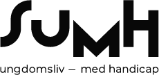 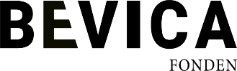 Tak, fordi jeg måtte komme!
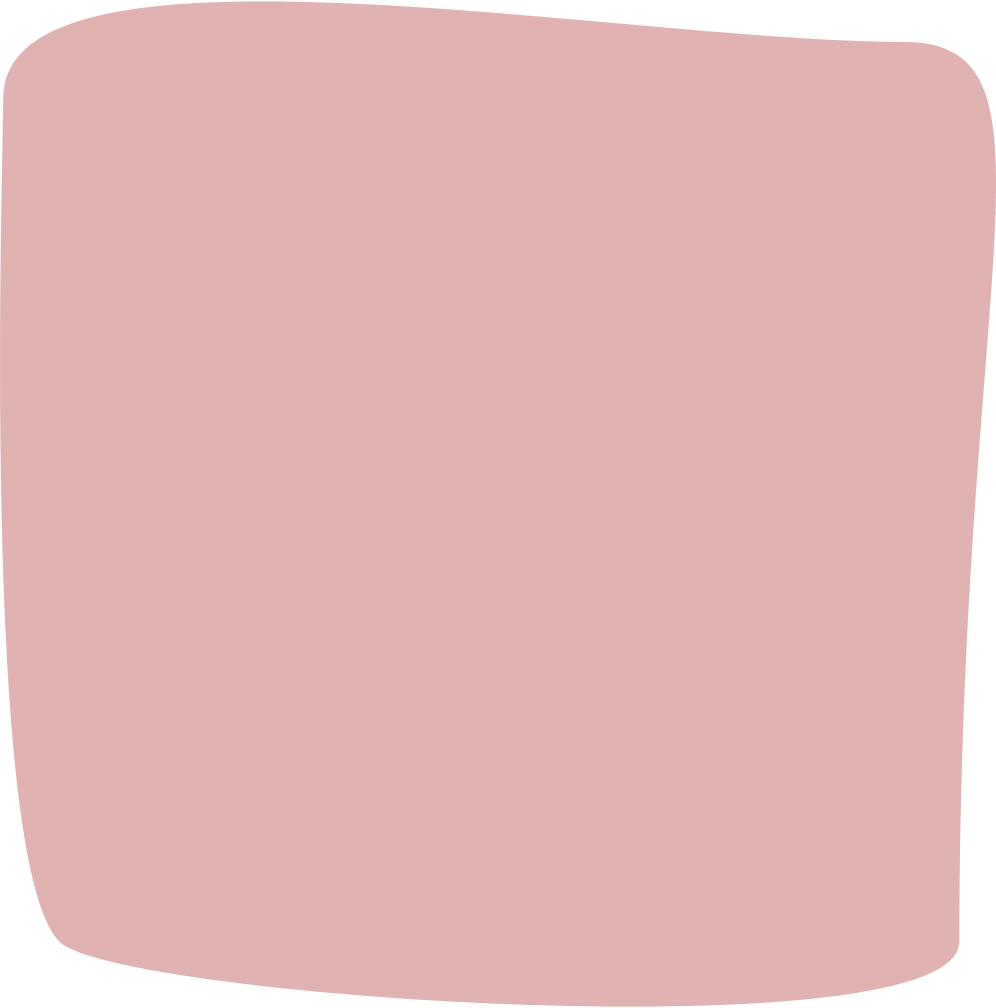 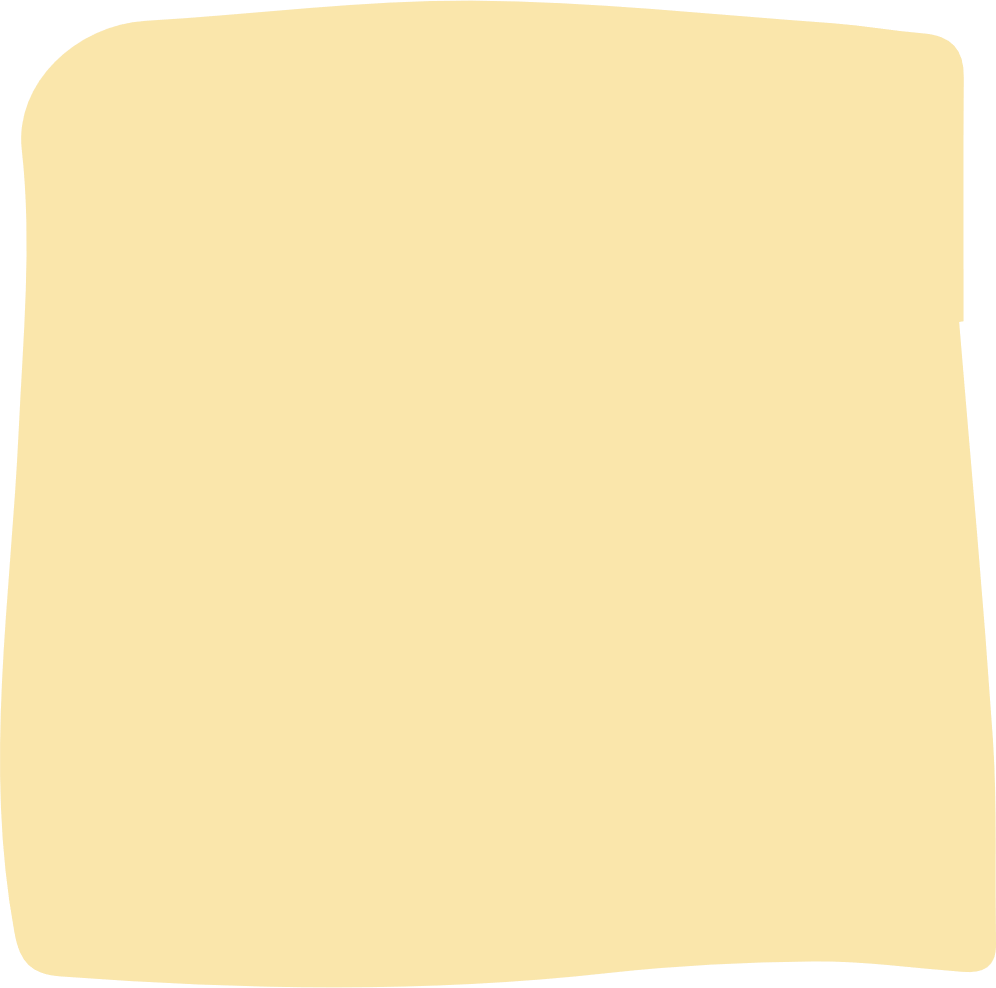 Marie L. Pollmann-Larsen
Teamleder - DTU Skylab
mlml@dtu.dk
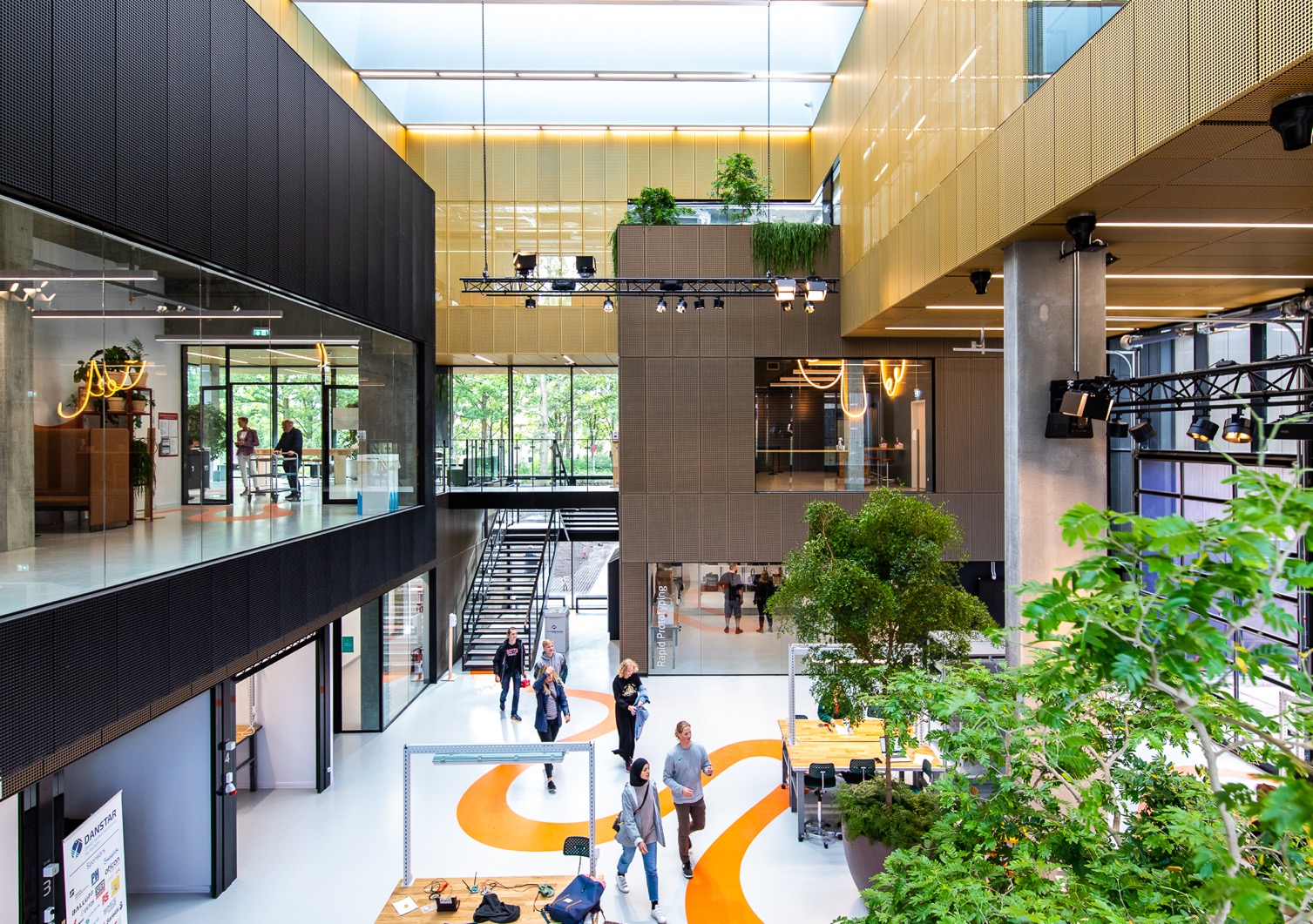 DTU Skylab

skylab.dtu.dk
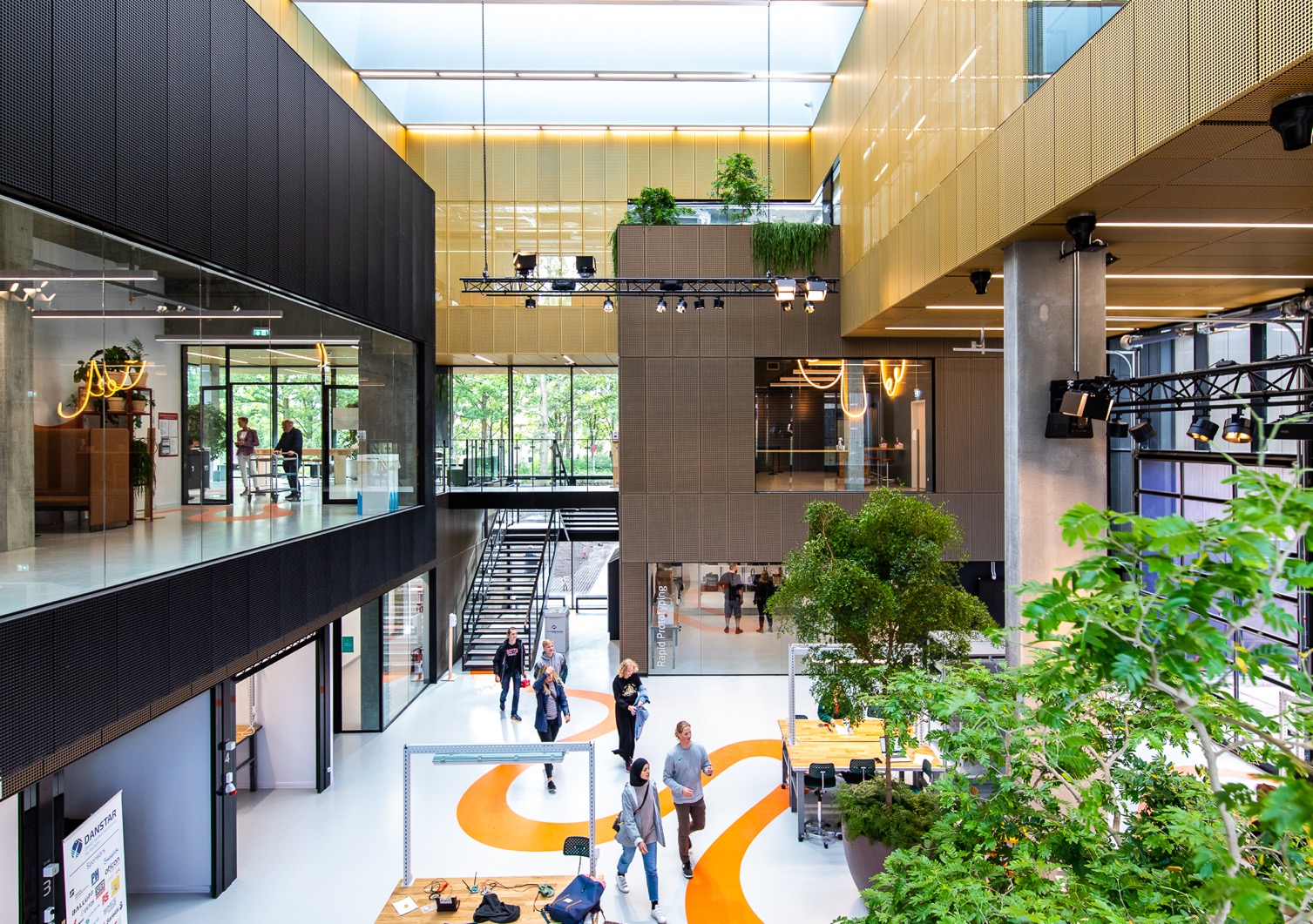 Vi stræber efter en bæredygtig fremtid ved at udvikle teknologi for mennesker, der skaber værdi.
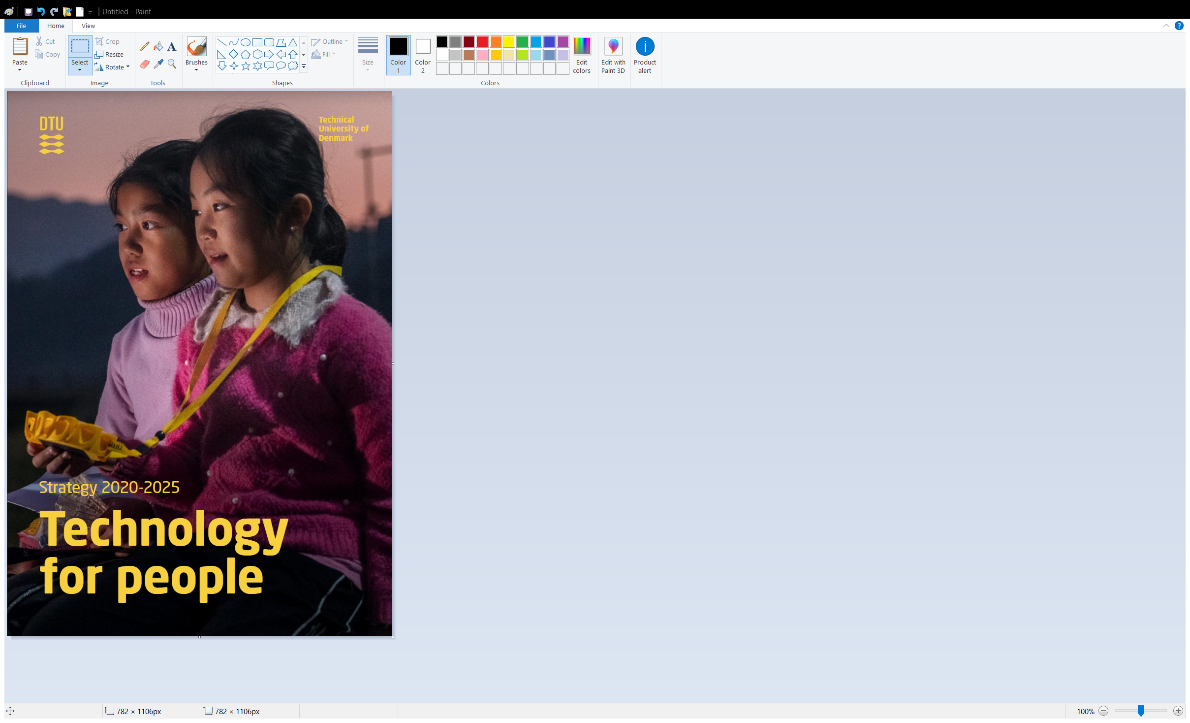 Danmarks Tekniske Universitet (DTU)

dtu.dk
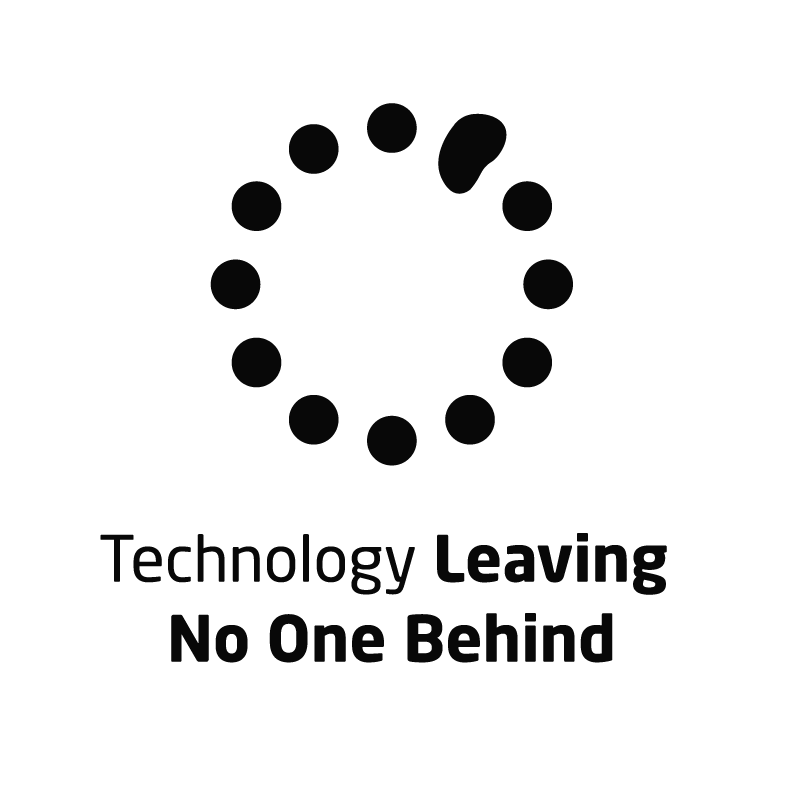 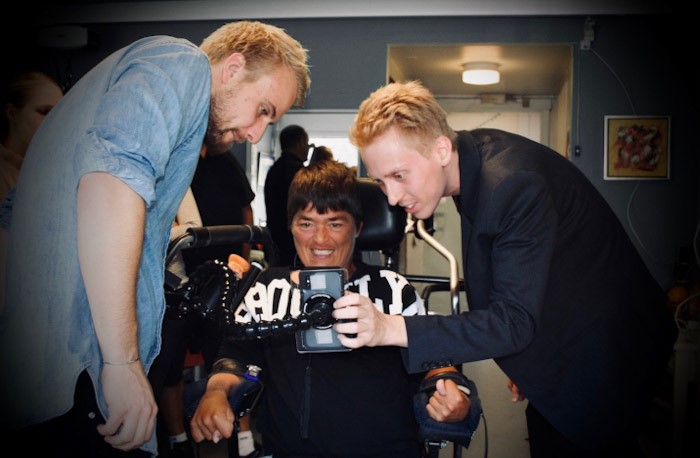 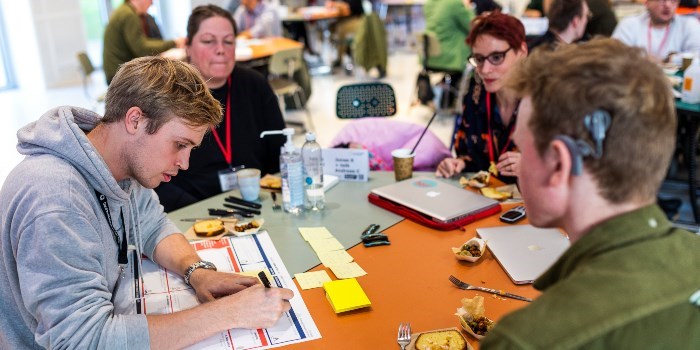 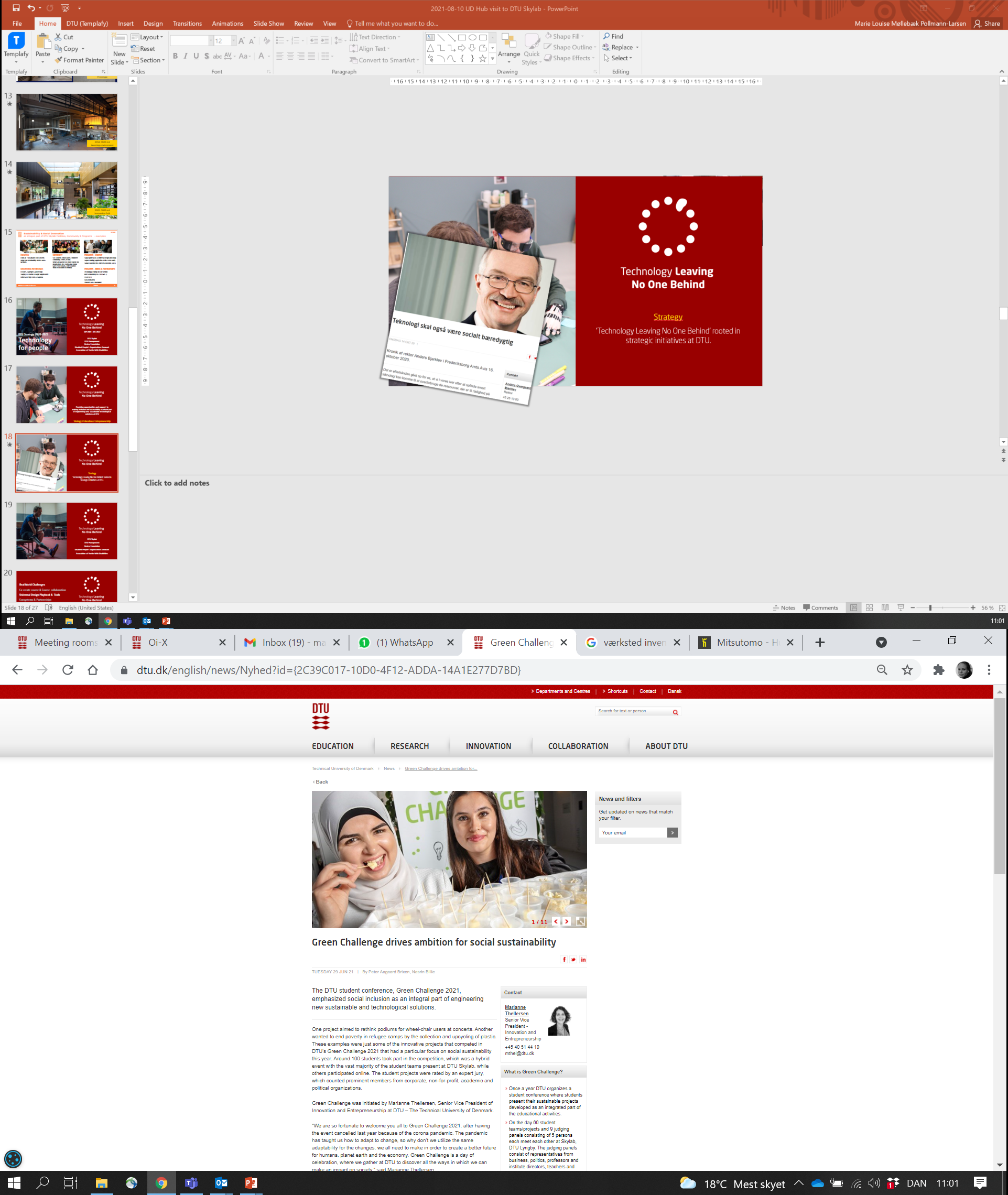 UDDANNELSE
STRATEGISK
IVÆRKSÆTTERI
FORSKNING, FACILITETER & PARTNERSKAB
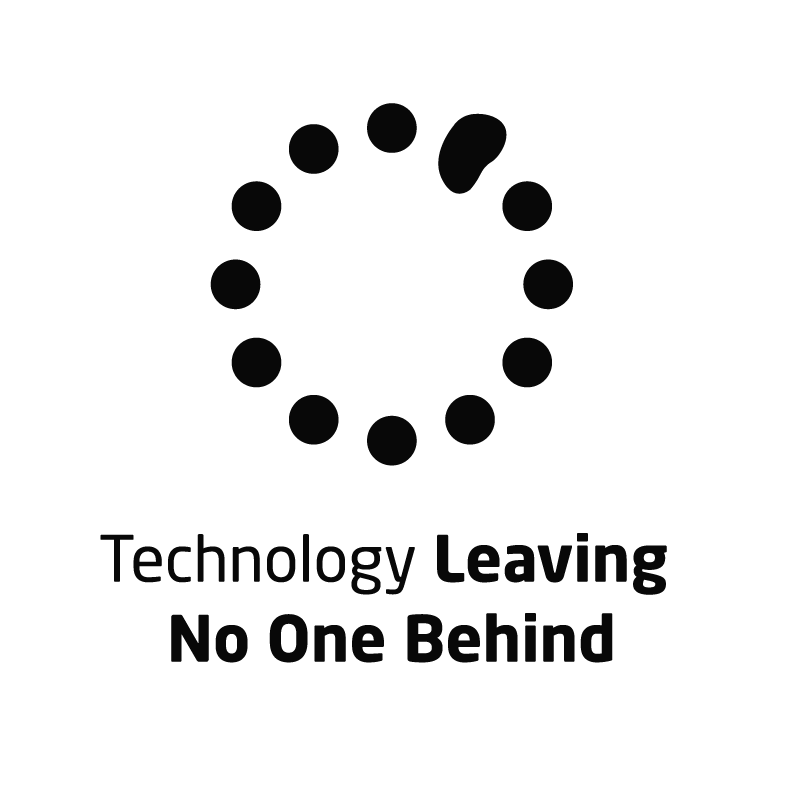 Teknisk udvikling for rigtige
(ikke ideelle) mennesker
Obital – Opstartseksempel på eye-tracking-software
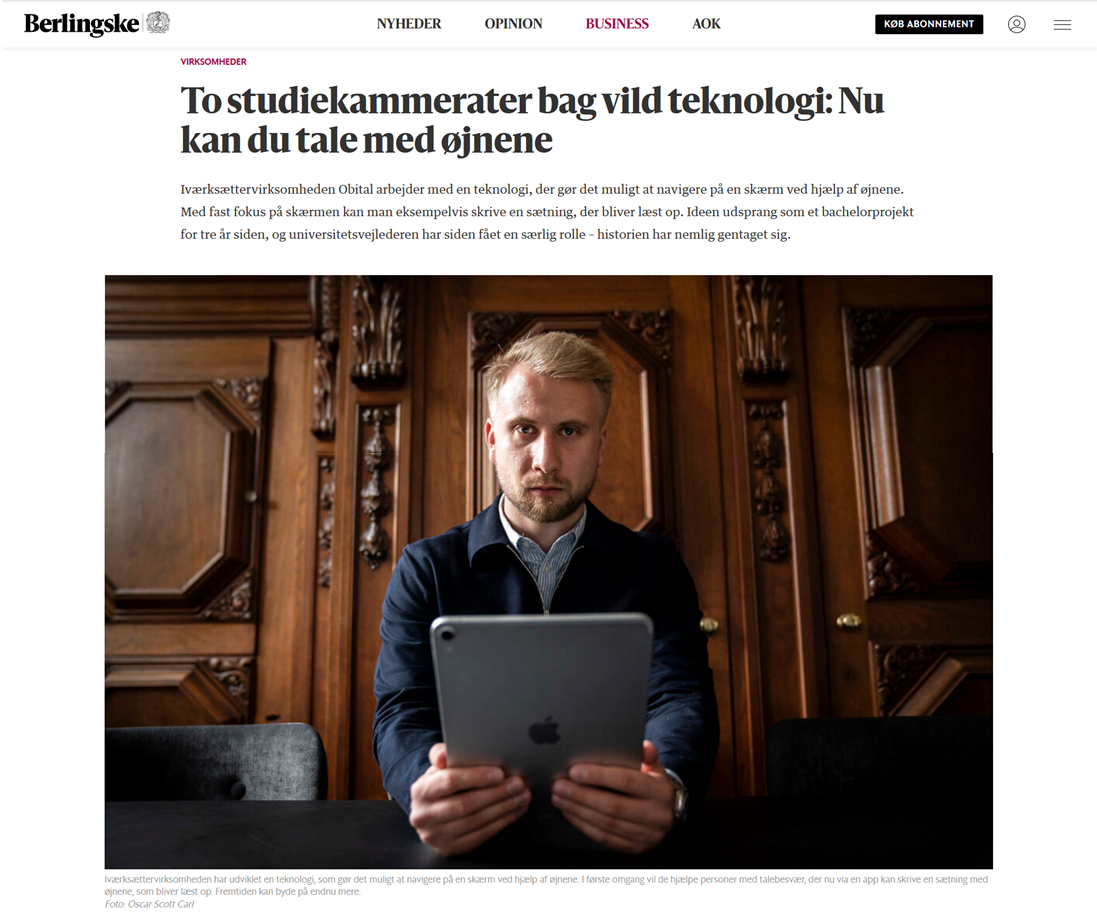 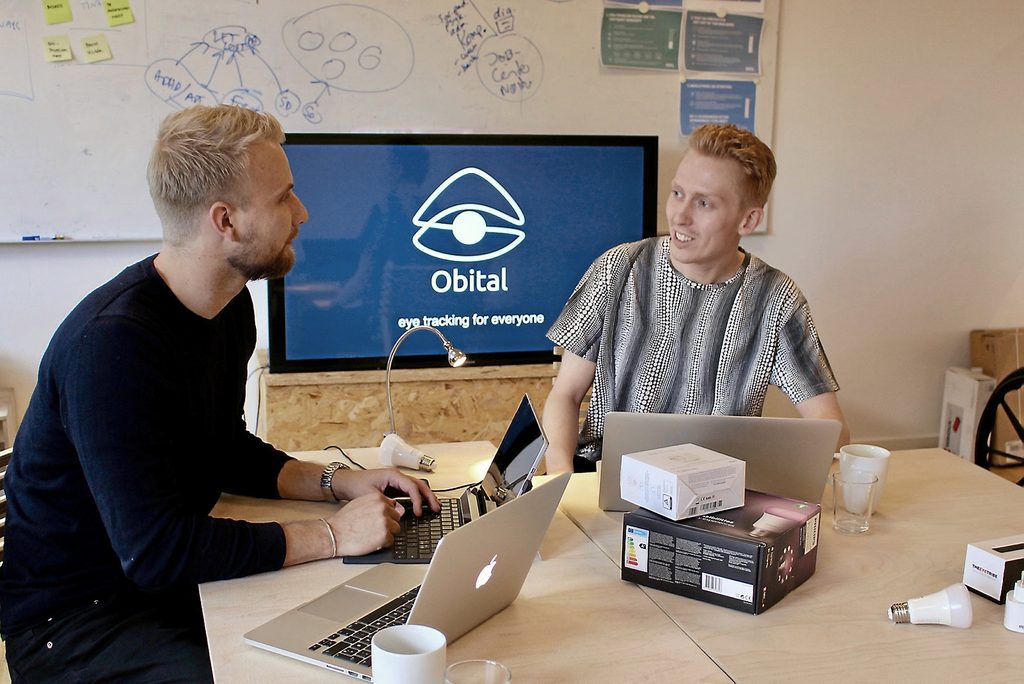 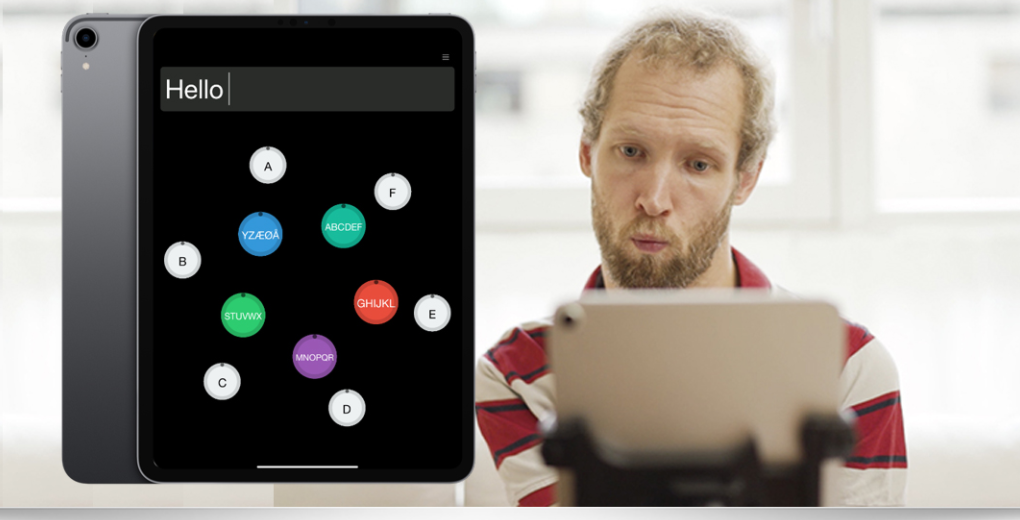 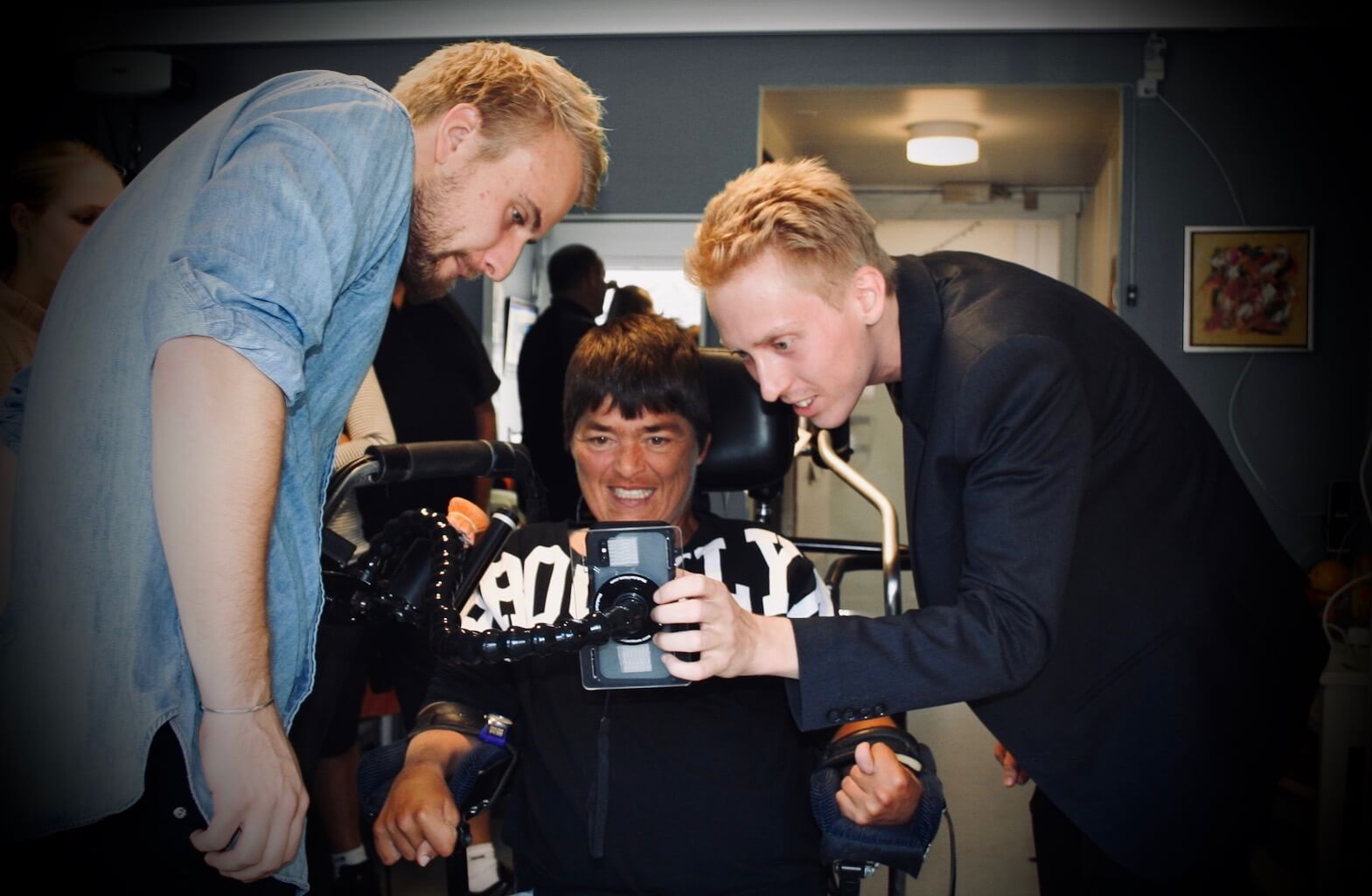 Obital – markedsmuligheder og inkluderende grundlæggere
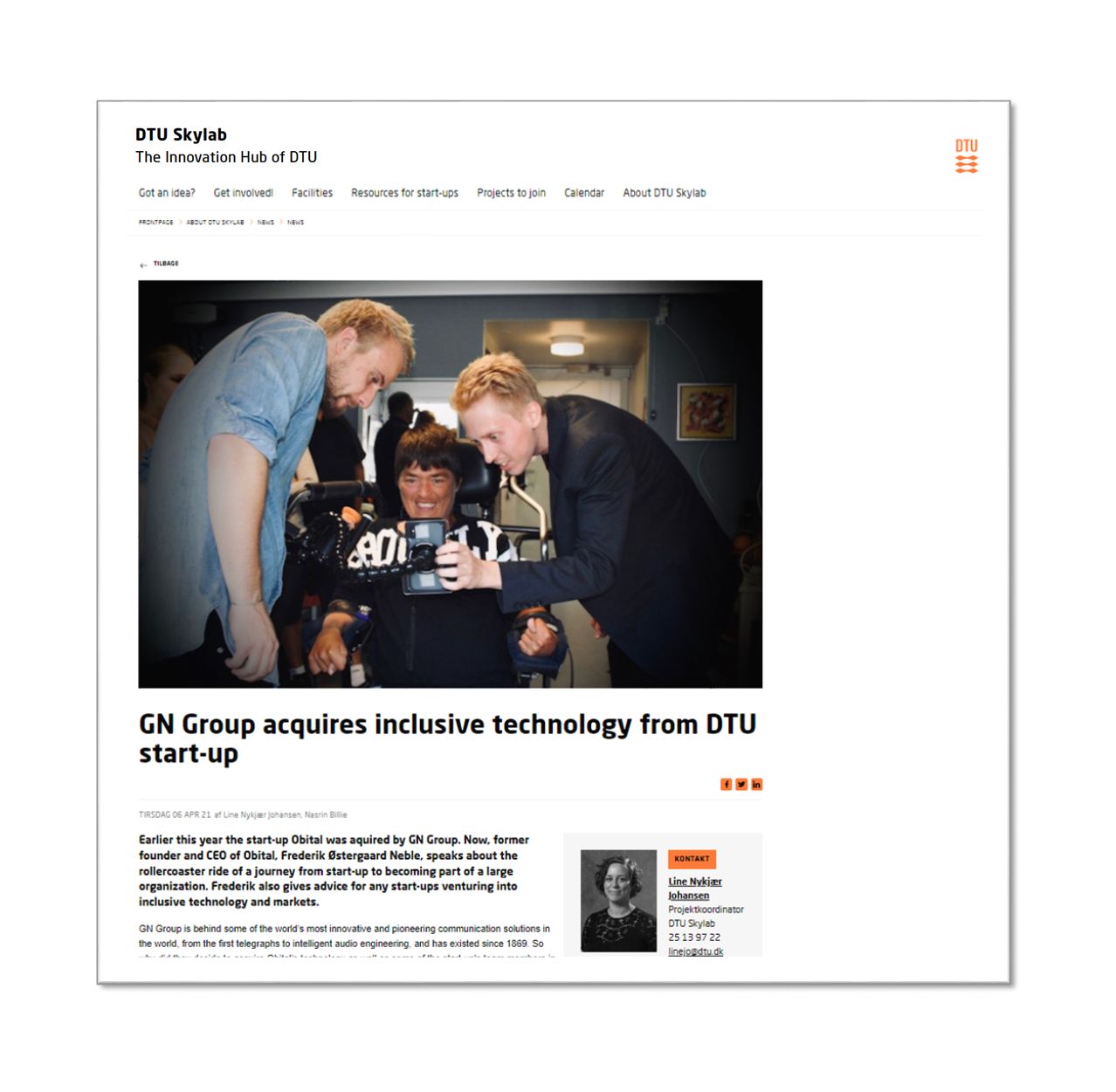 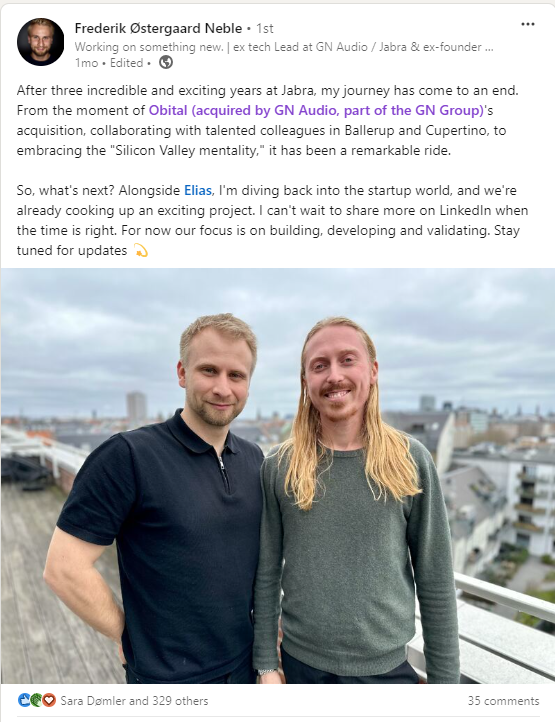 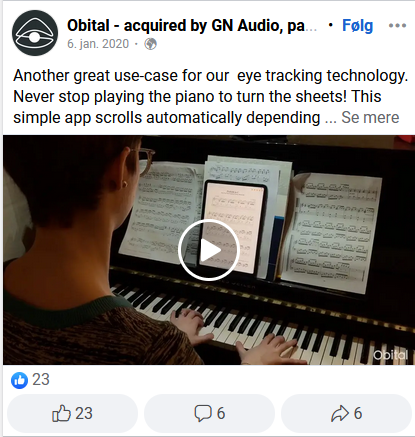 Drinksaver – belønnet for godt produktdesign
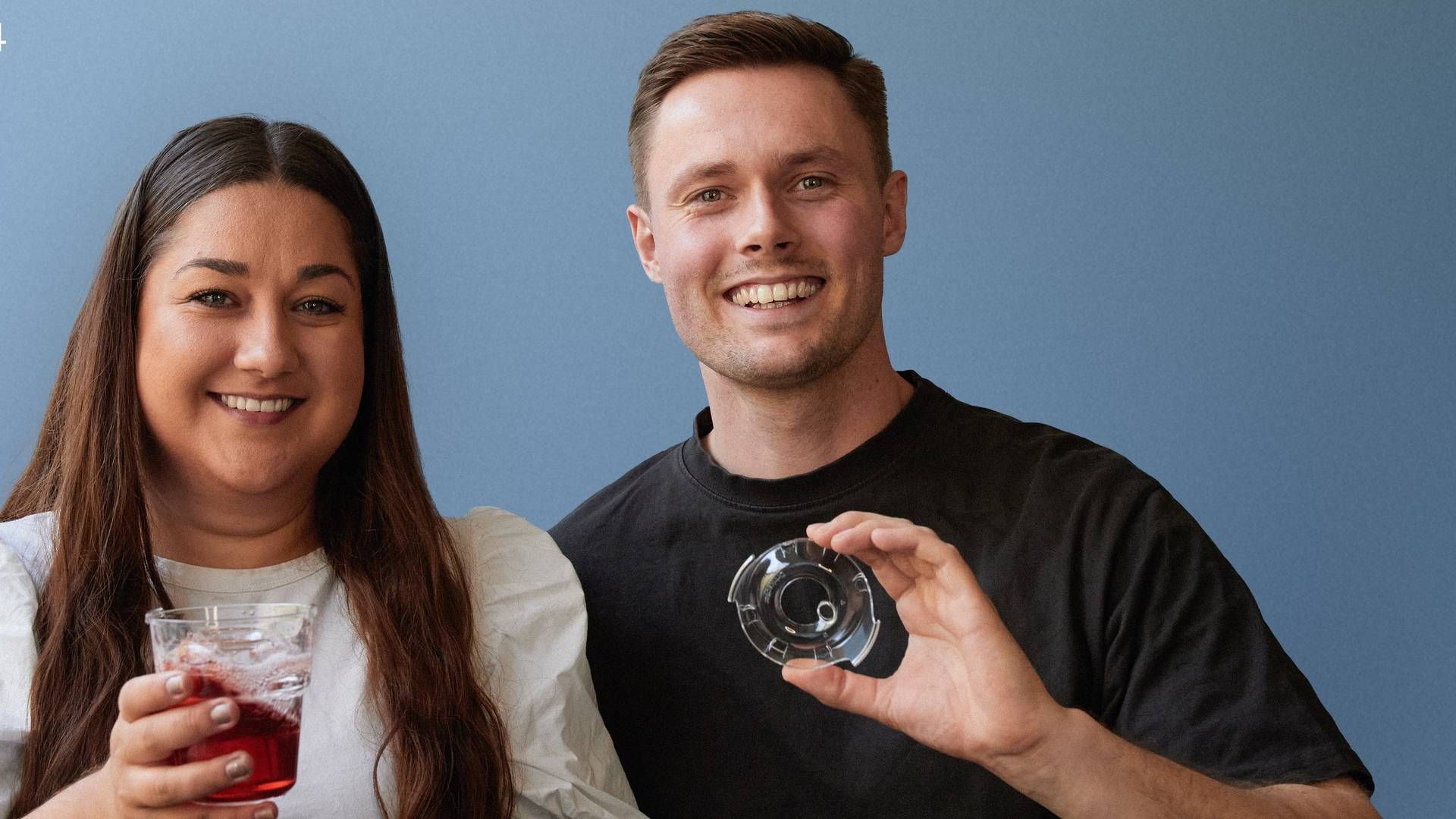 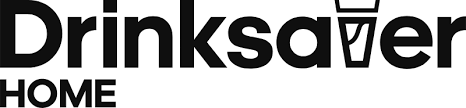 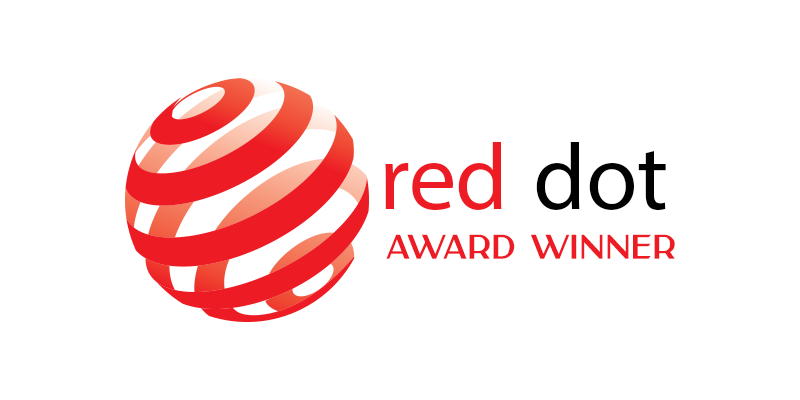 Drinksaver – starter med en festivalcase
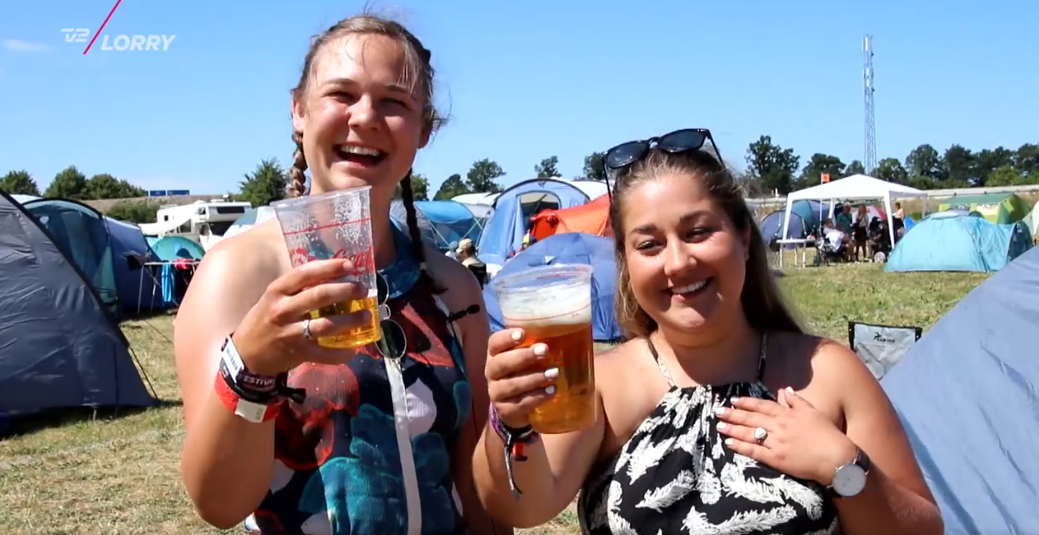 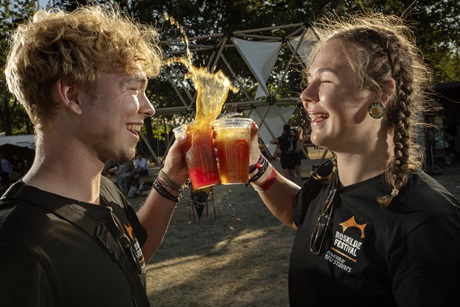 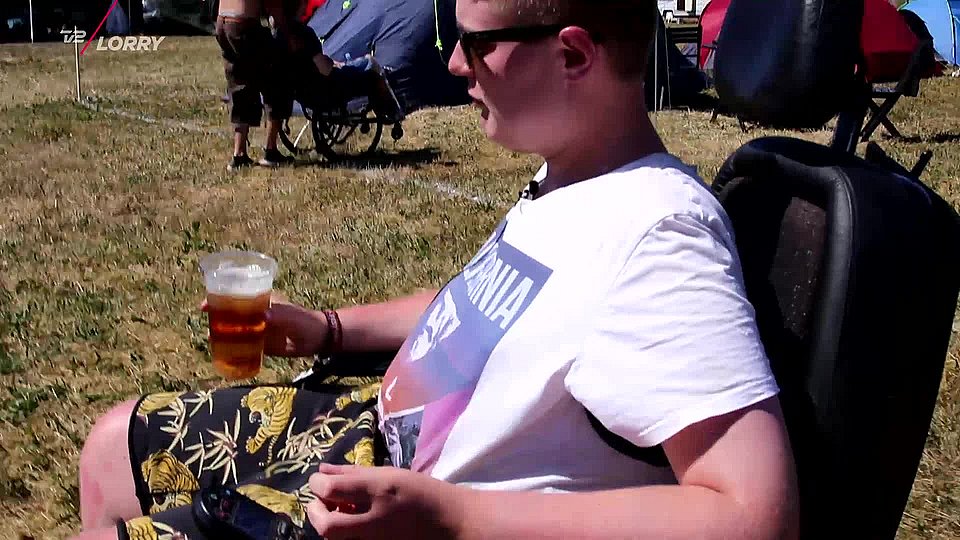 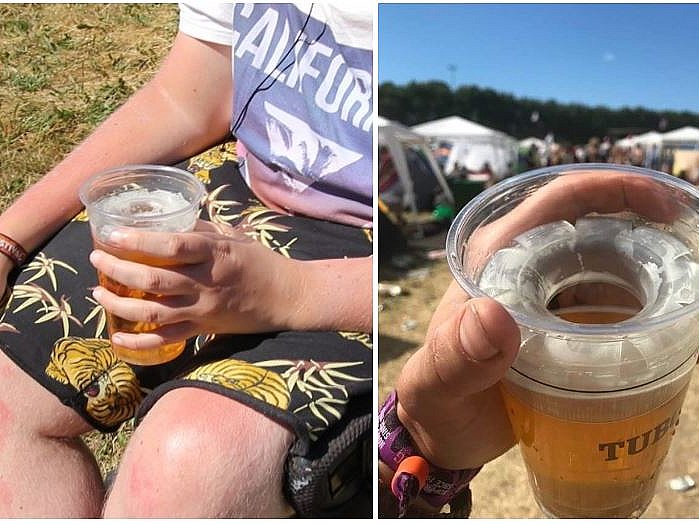 Drinksaver – Universelt design udvider værdien
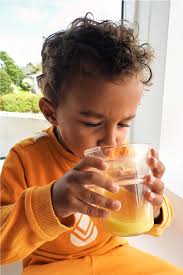 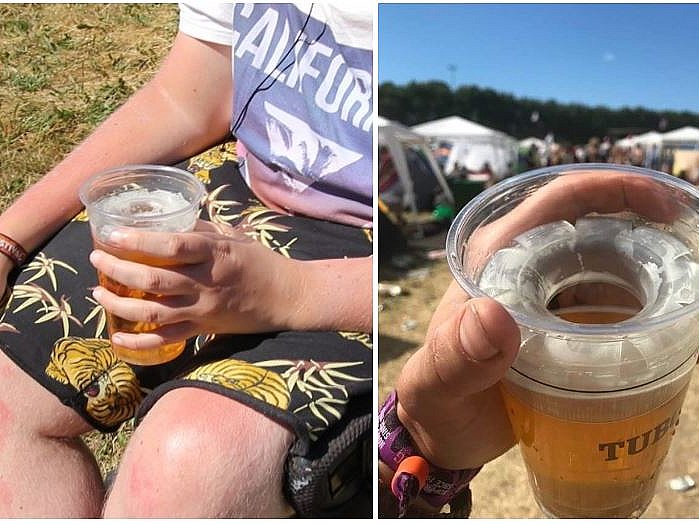 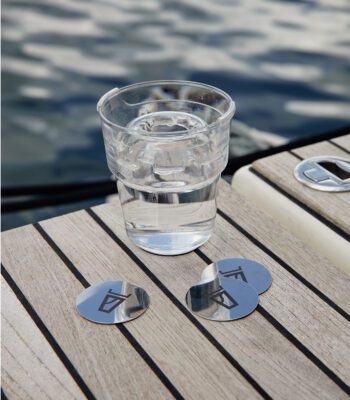 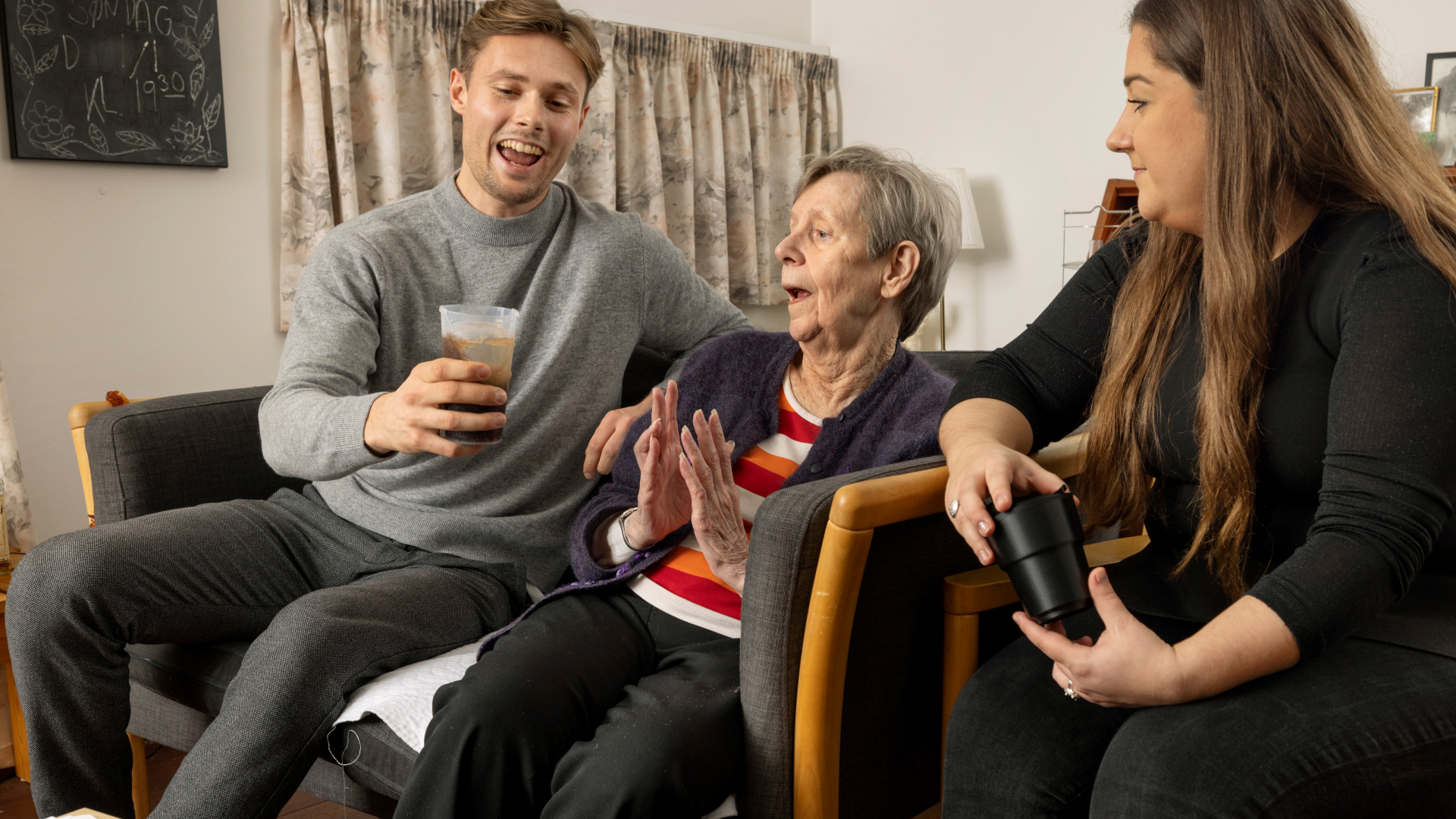 www.drinksaver.dk
Løsning for een – Udvidelse til mange
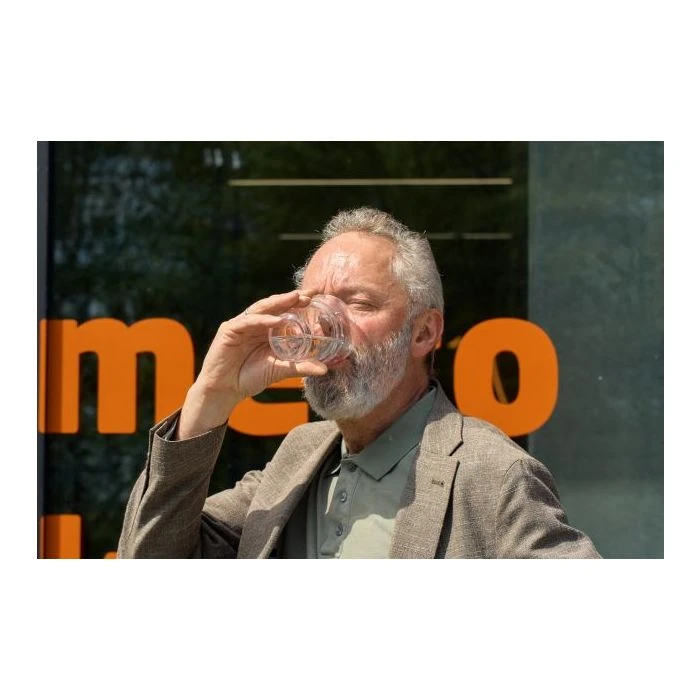 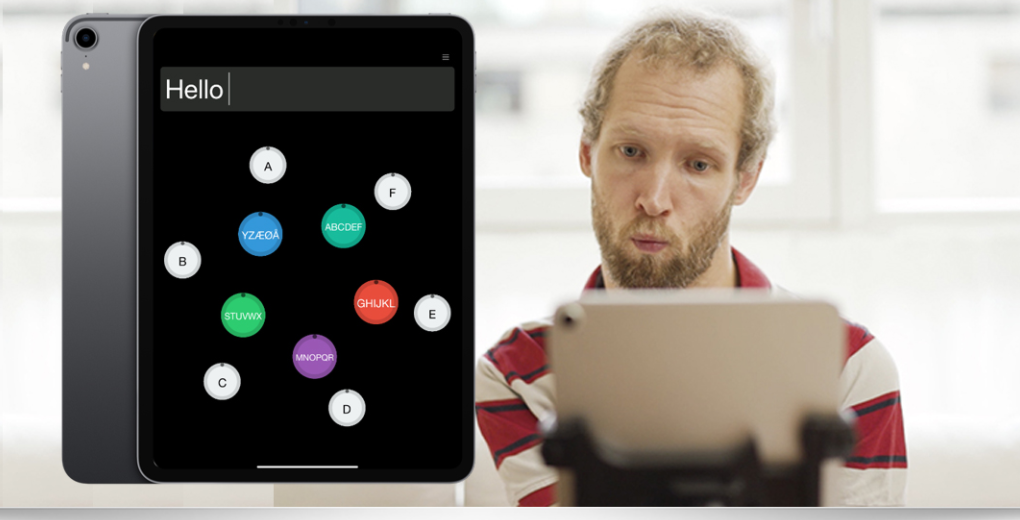 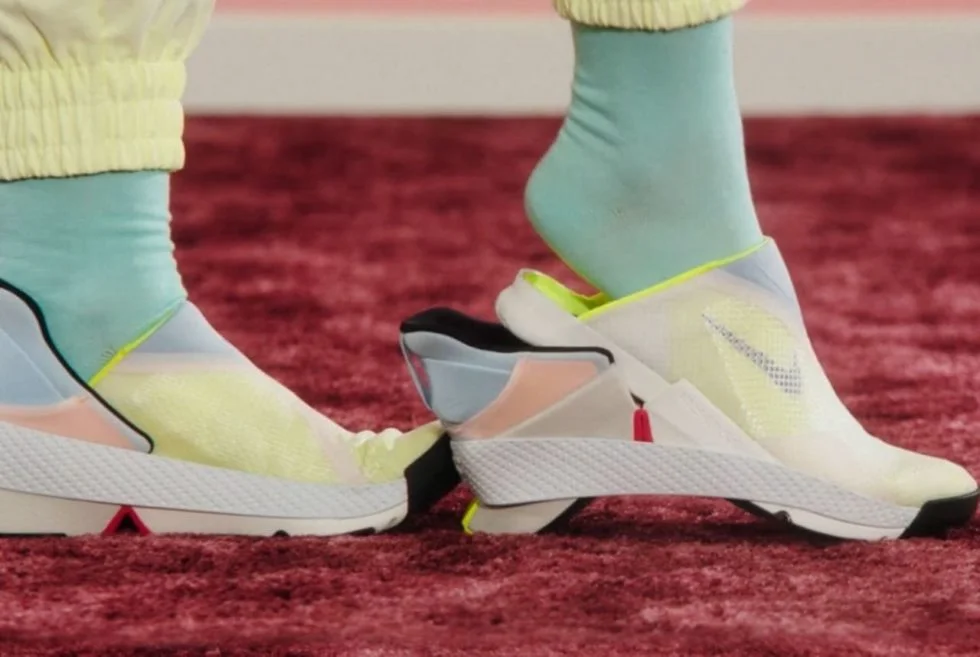 2015 – Sko 
smider snørrebåndende og går udenfor
Drinksaver
Obital
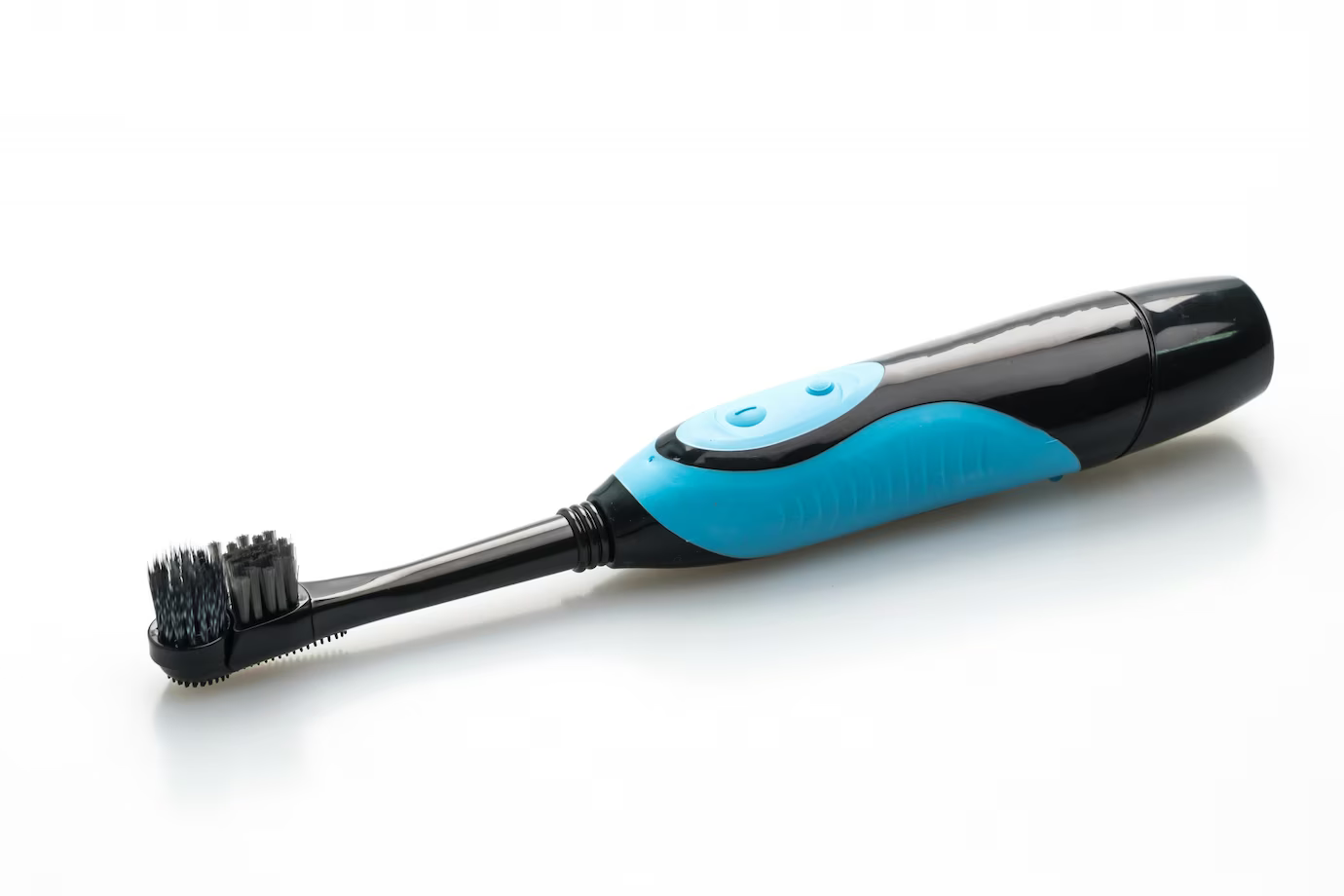 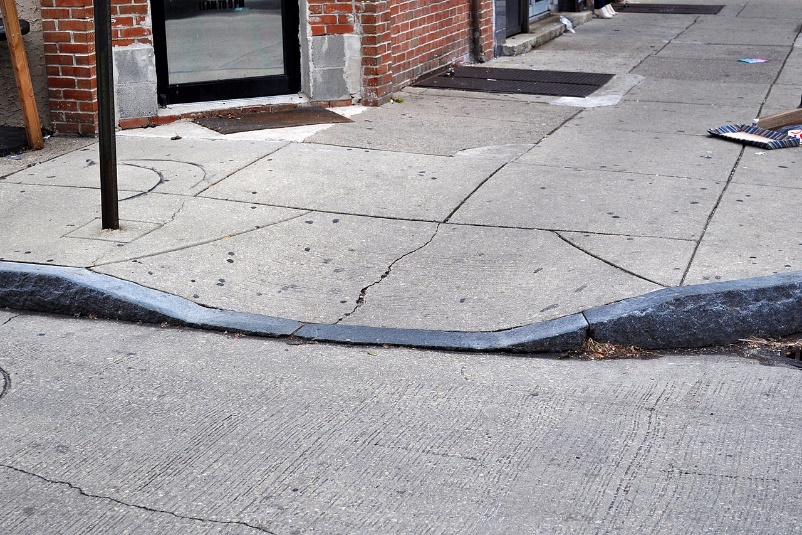 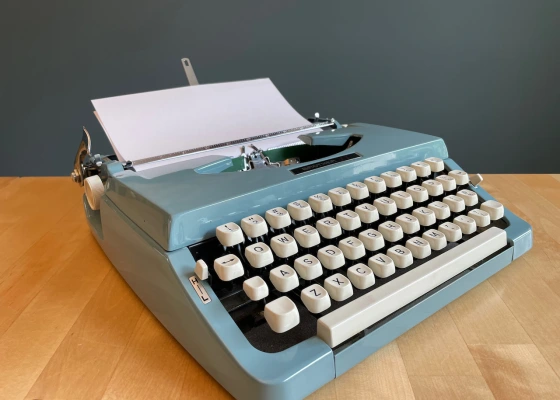 1938 - Designed for people with limited motor skills
1945 – Sloped curbs enabling wheelchair users
1808 – skrivemaskine giver blinde muligheden for at skrive
Løsning for een – udvides til mange
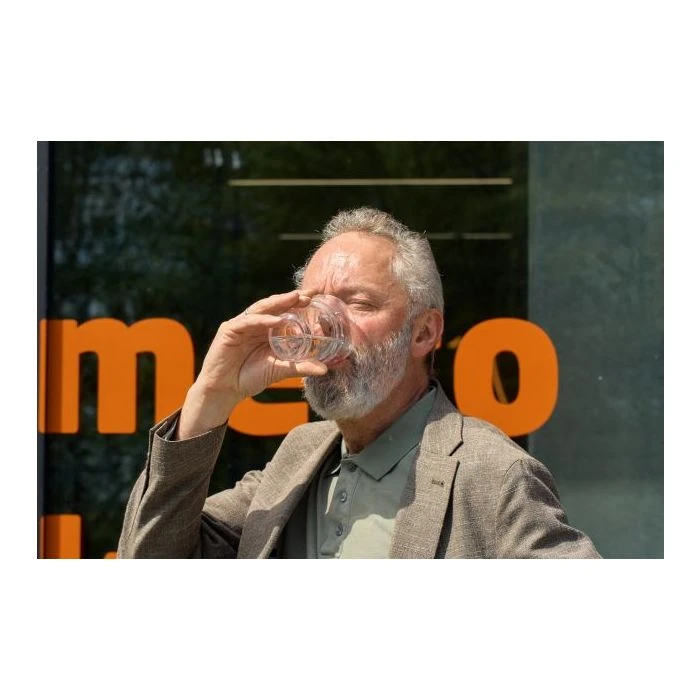 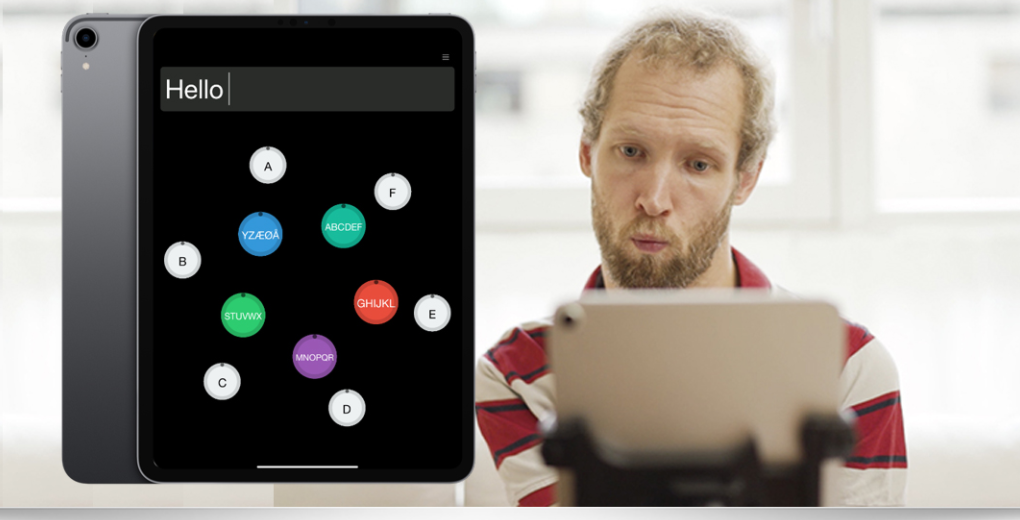 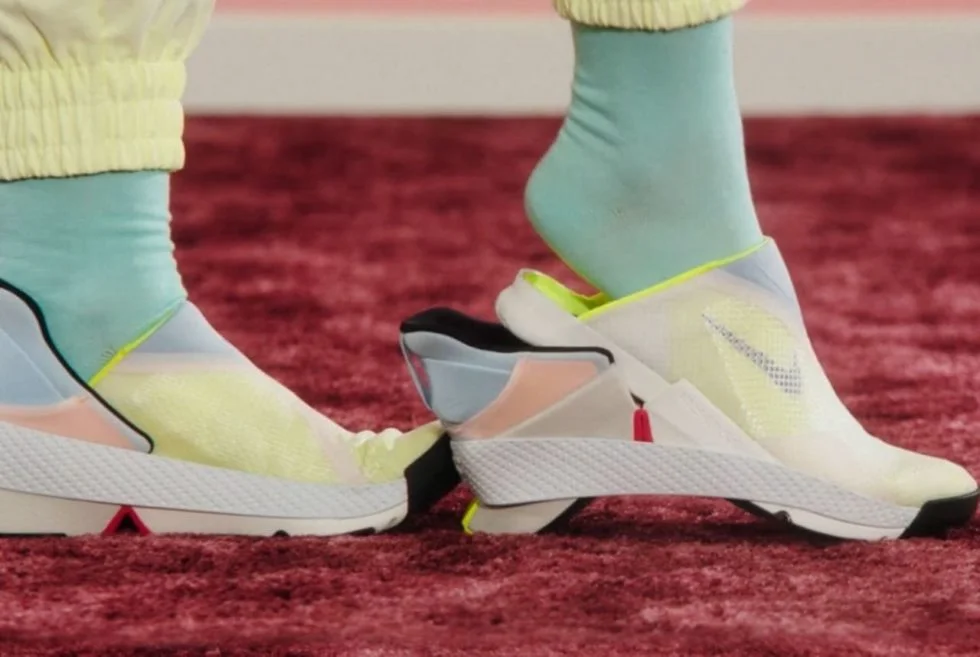 2015 – Sko 
smider snørrebåndende og går udenfor
Drinksaver
Obital
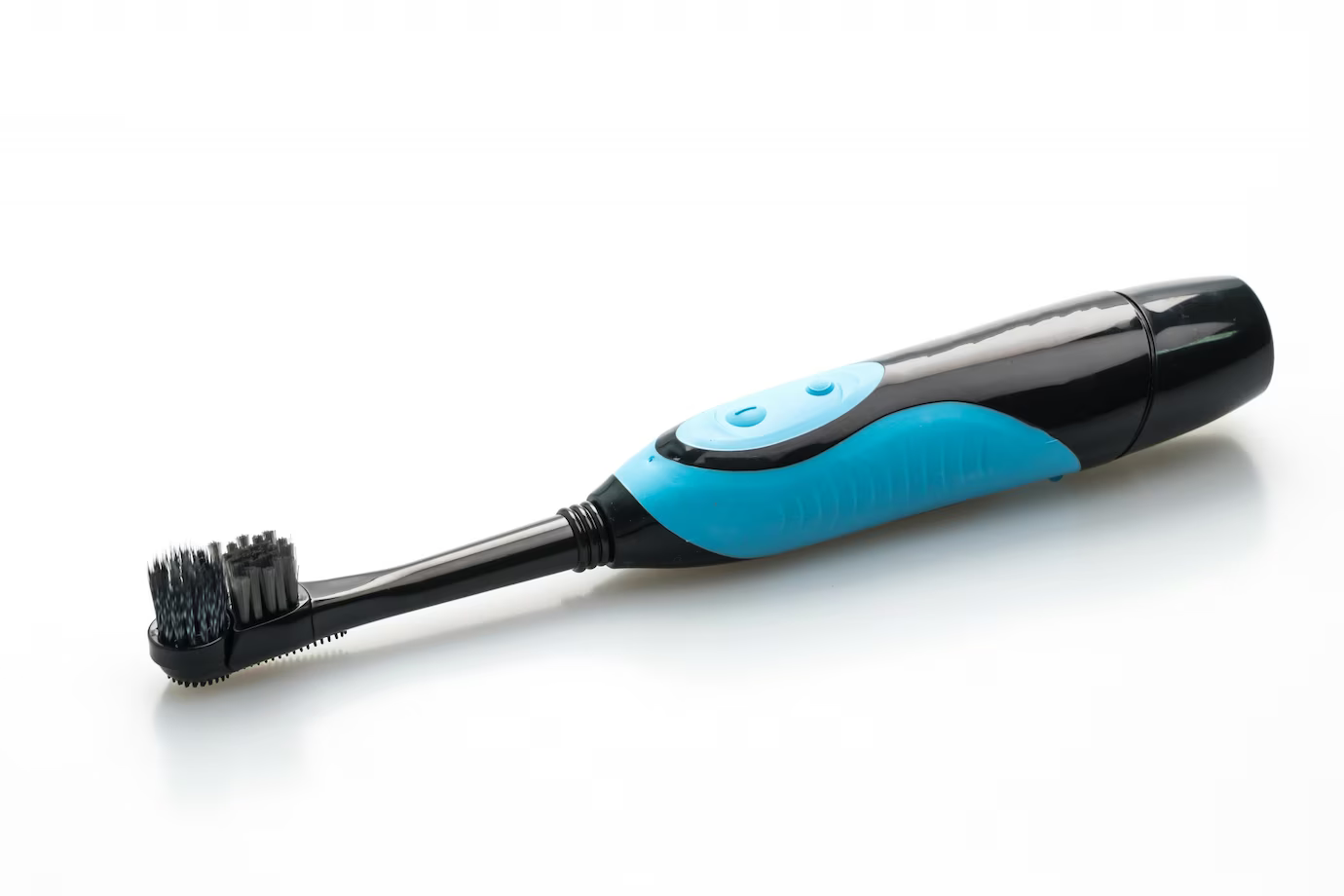 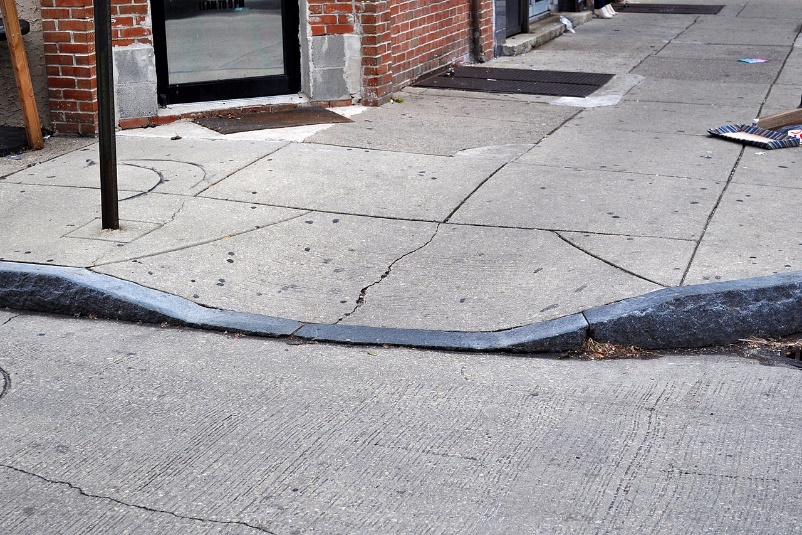 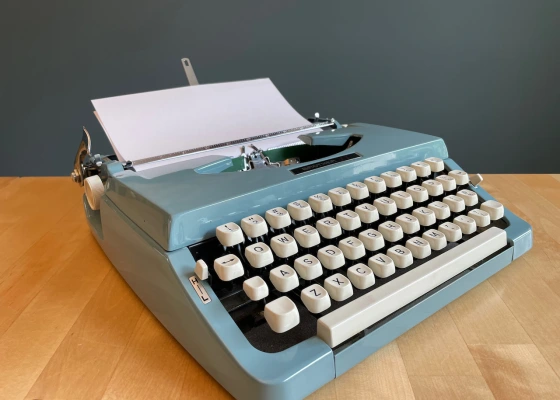 1938 – designet for personer med begrænset motorik
1945 – Skrå kantsten giver plads til kørestolsbrugere
1808 – skrivemaskine giver blinde muligheden for at skrive
Teknisk udvikling for og med rigtige (ikke ideelle) mennesker
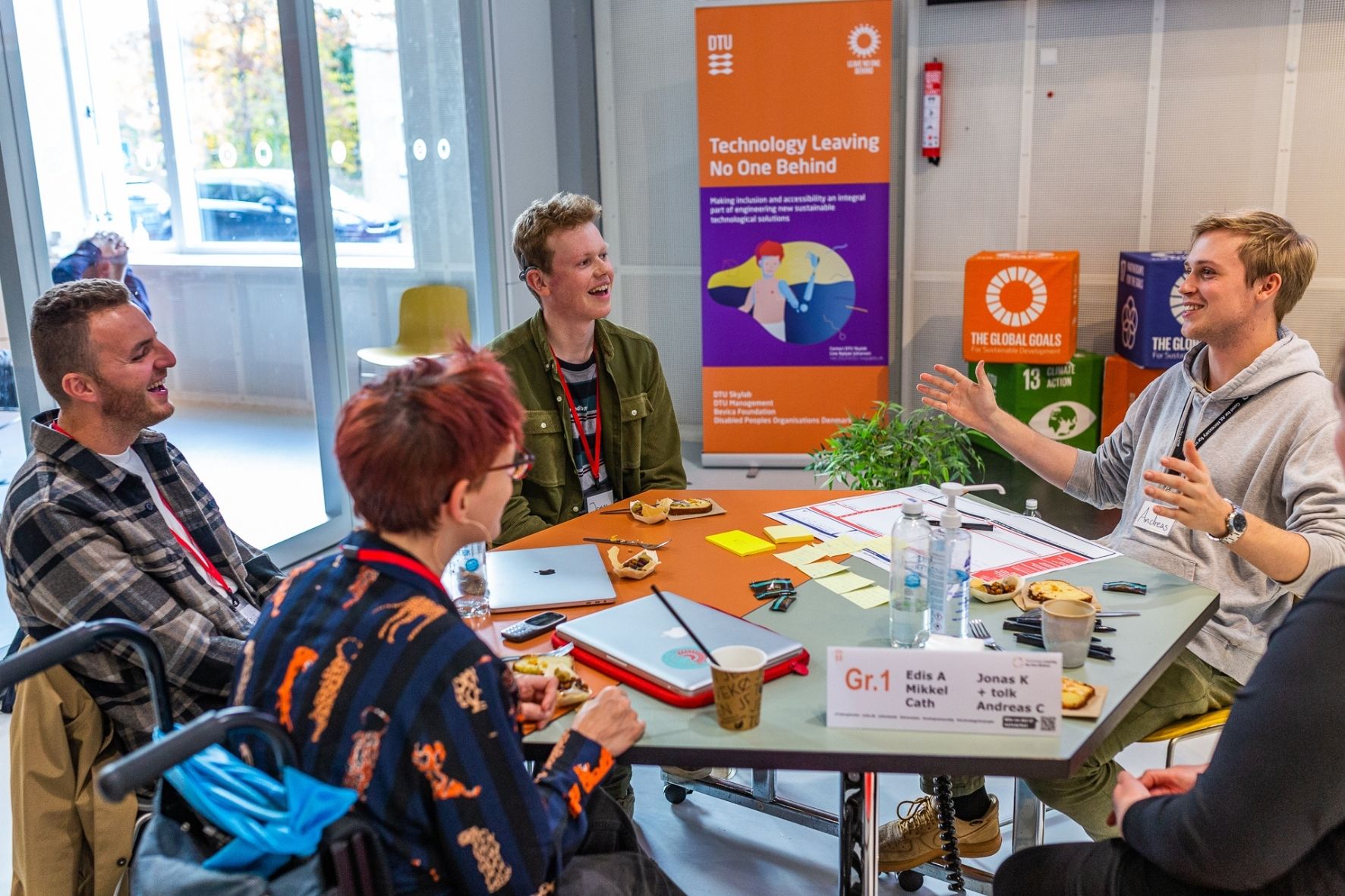 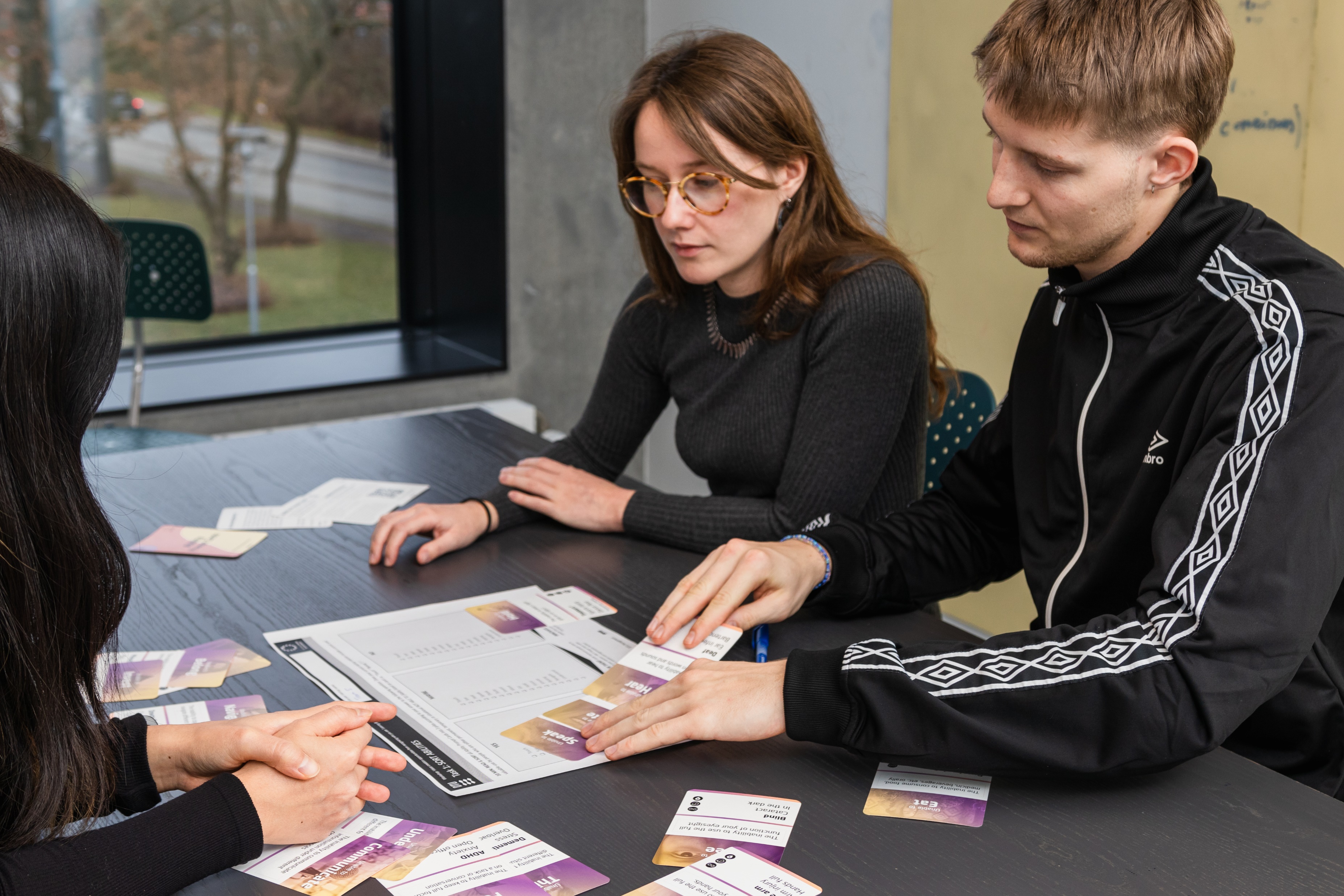 Opmærksomhed på vores menneskelige (u)evner
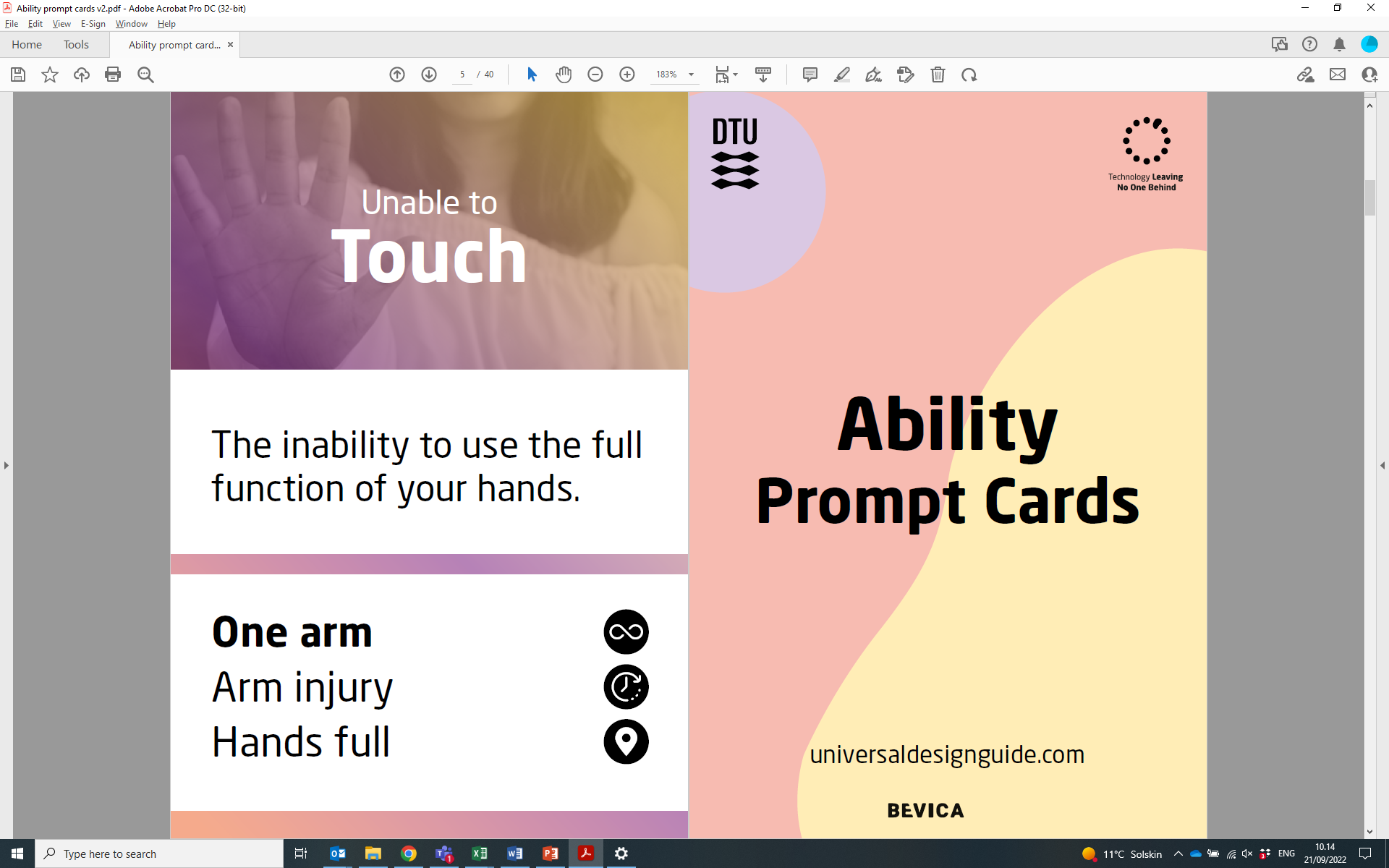 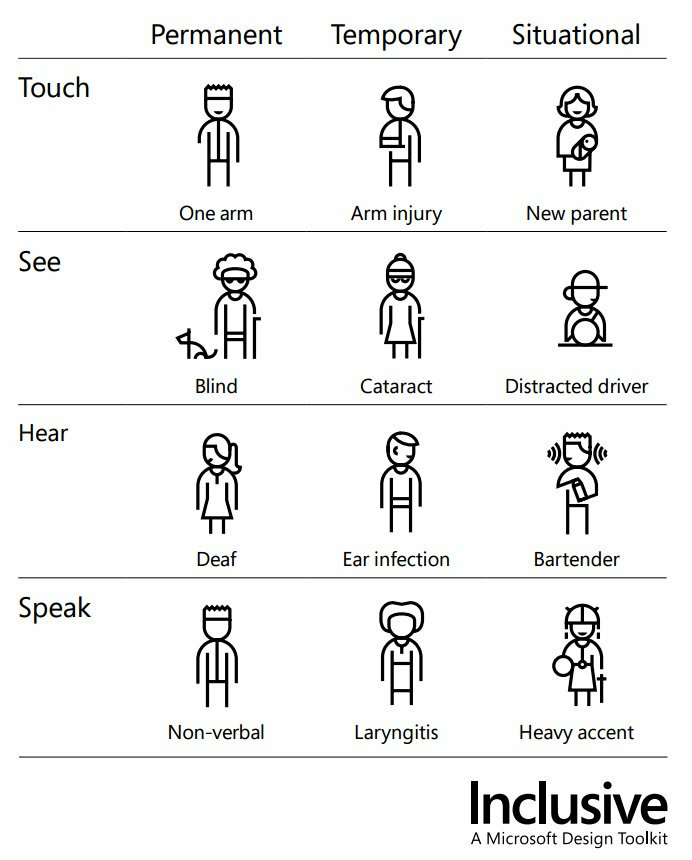 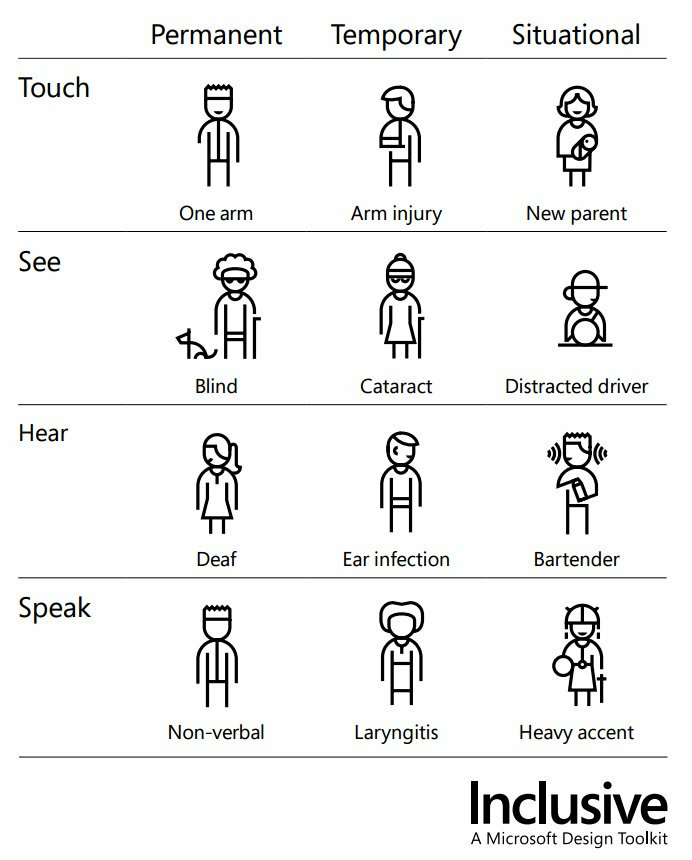 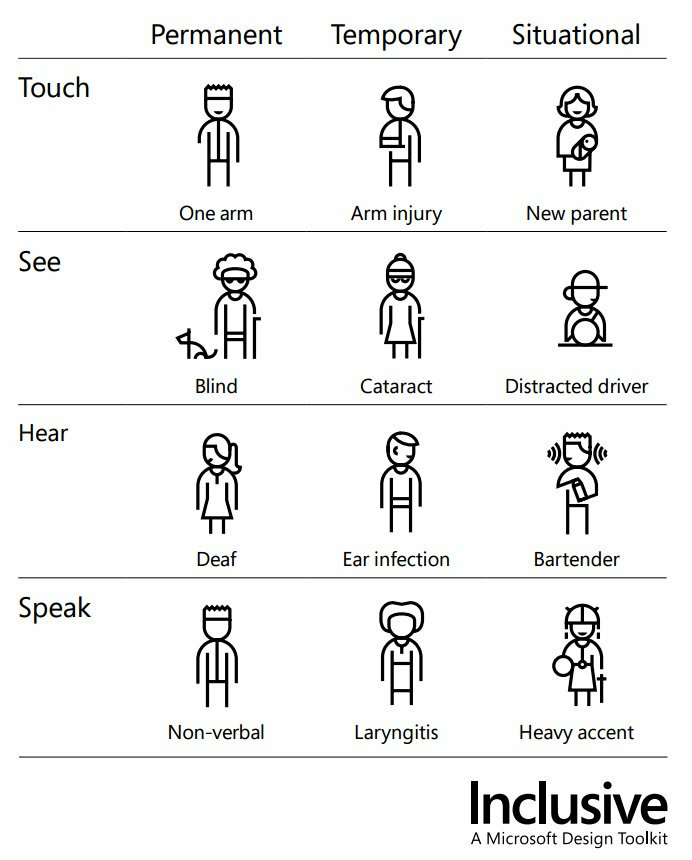 En arm
Kilde: https://inclusive.microsoft.design
Gratis værktøj fra DTU: 16 Ability Prompt Cards
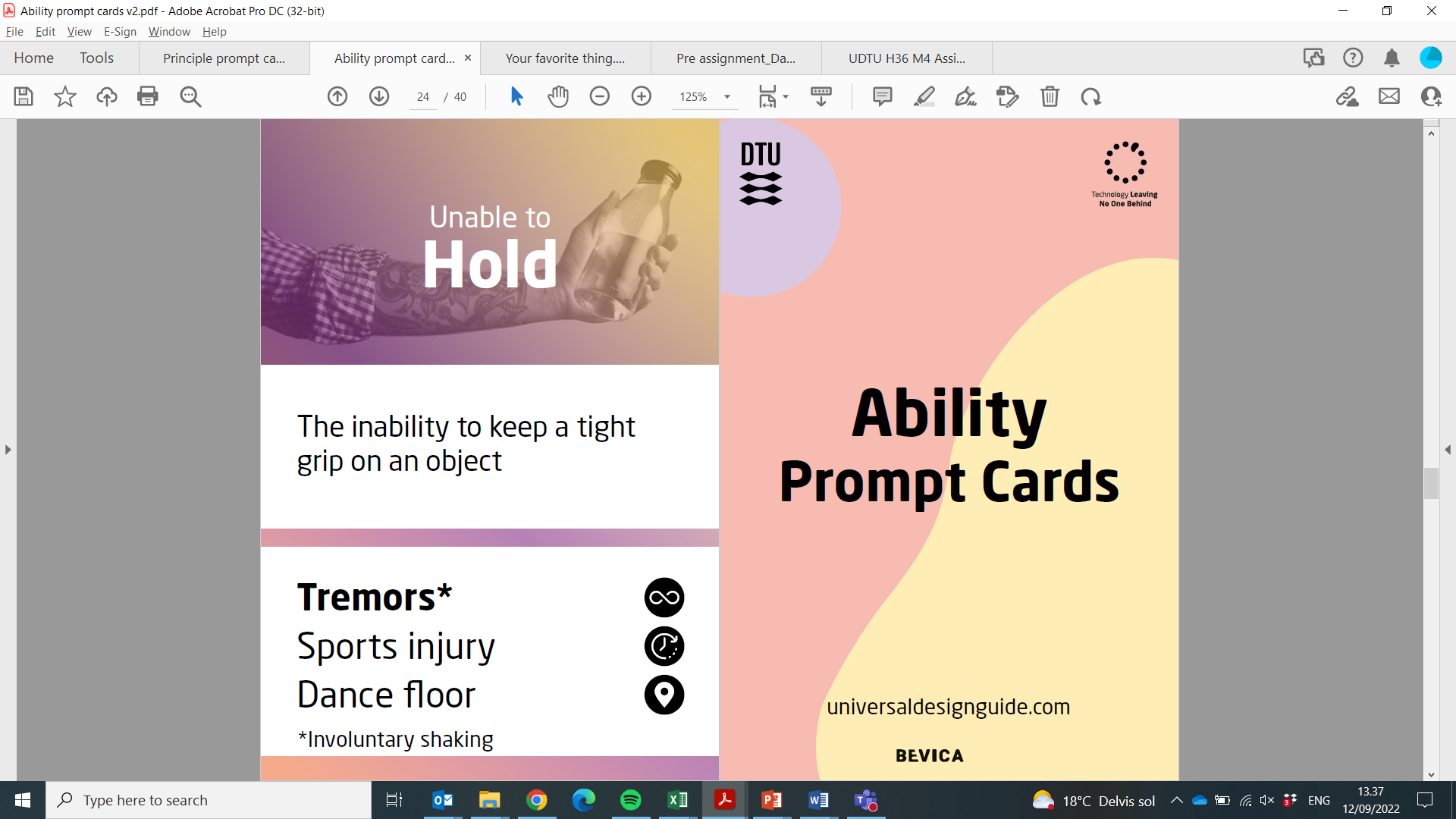 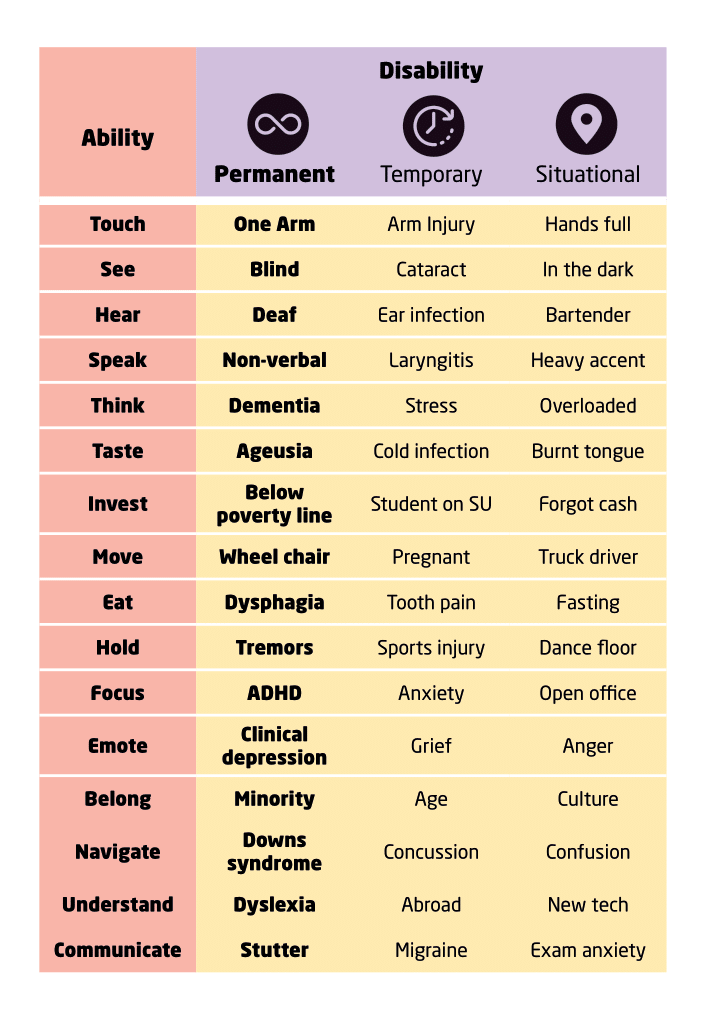 Gratis værktøj fra DTU: 16 Ability Prompt Cards
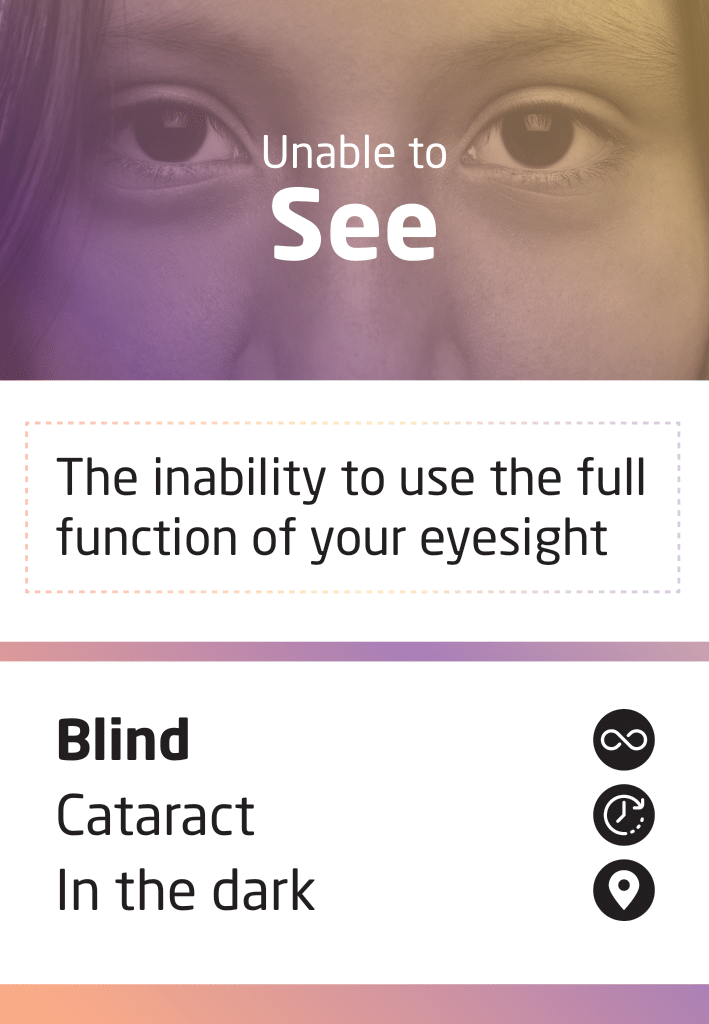 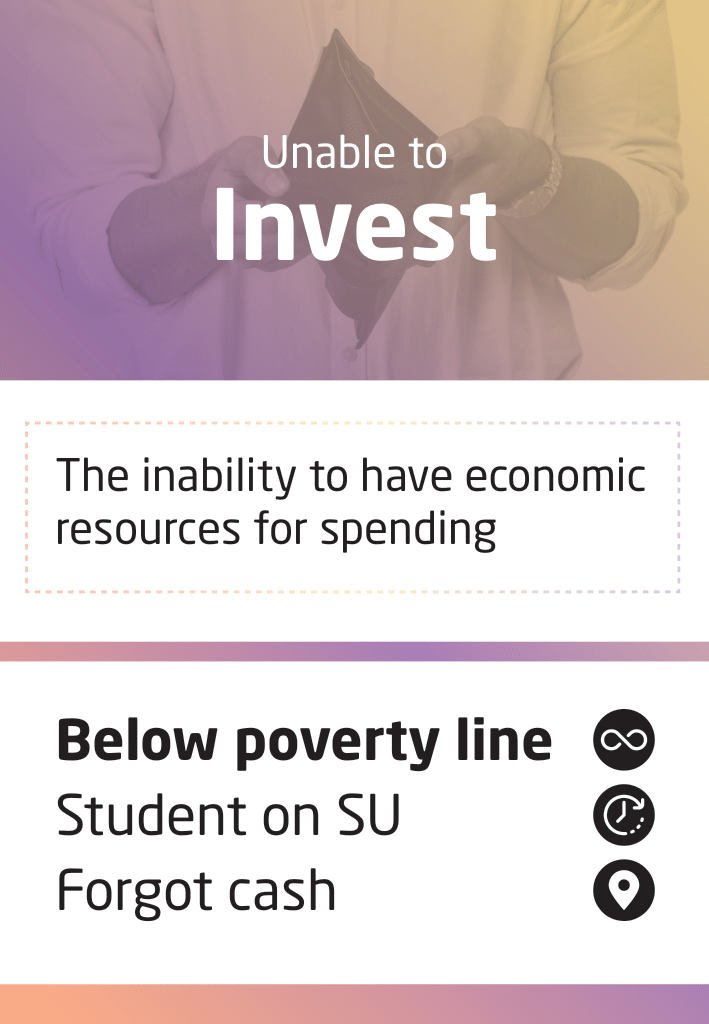 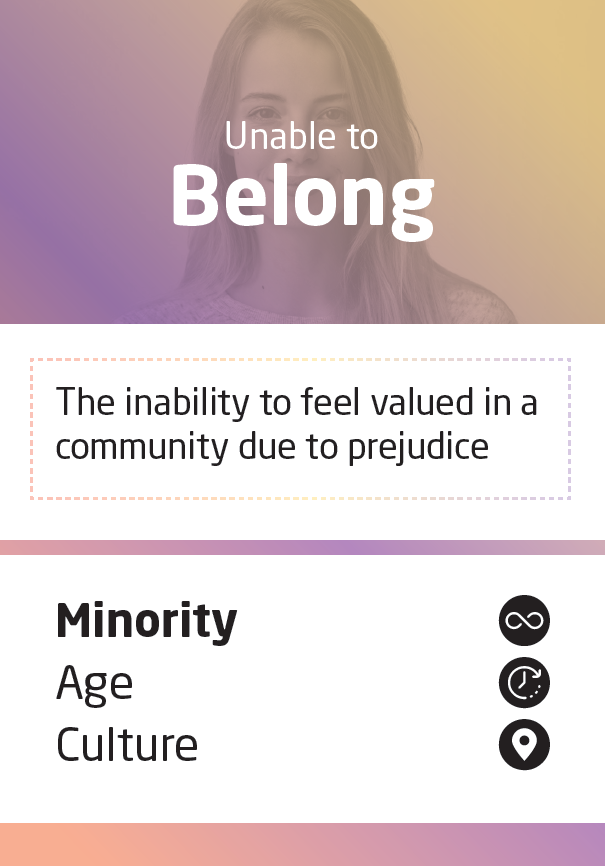 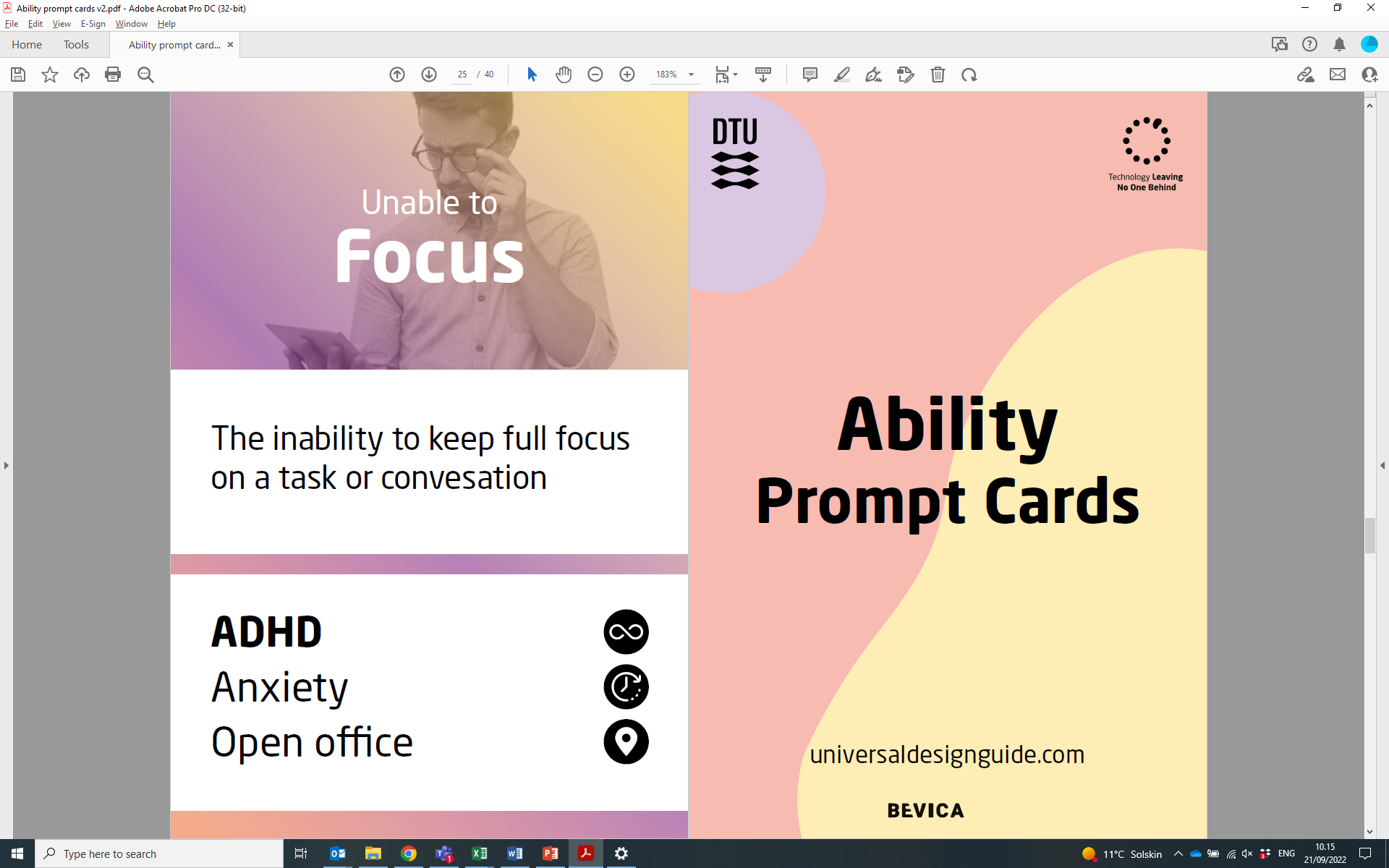 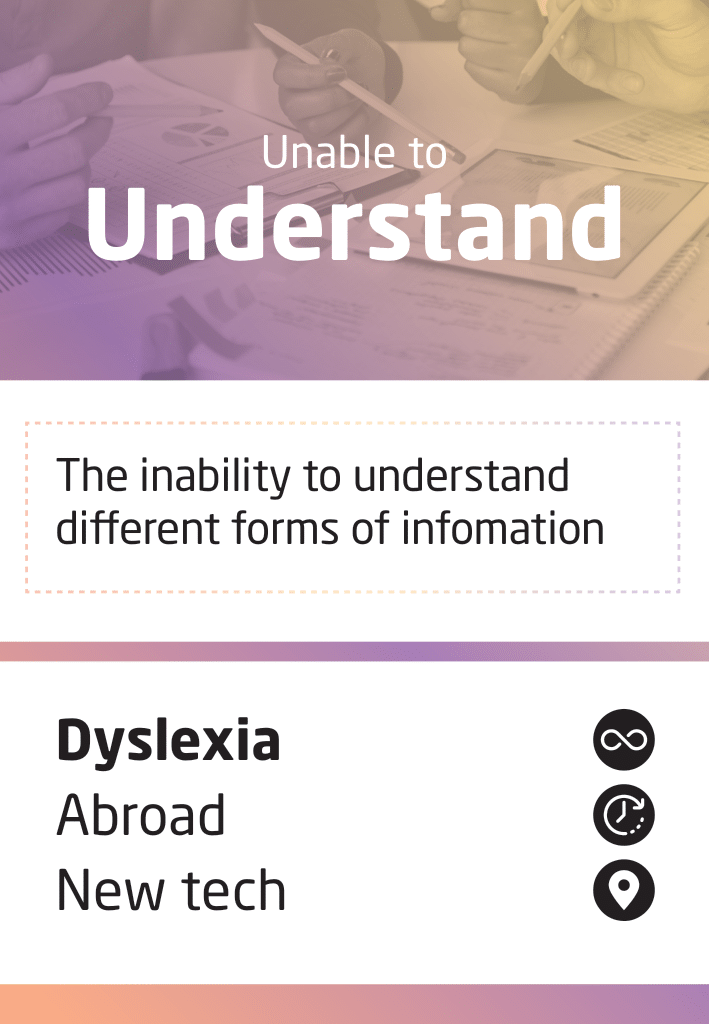 Relateret til motoriske, kognitive, økonomiske, kulturelle ‘evner’
Anderkend ekslusion (og bias)
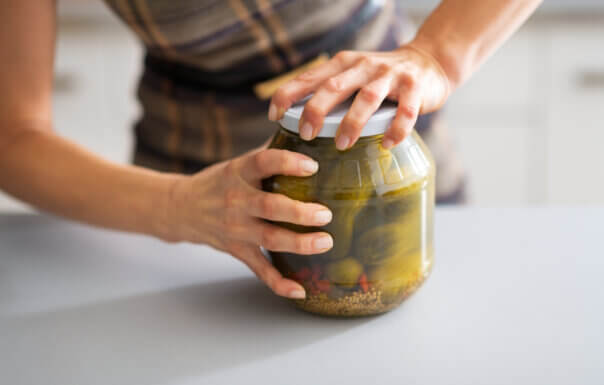 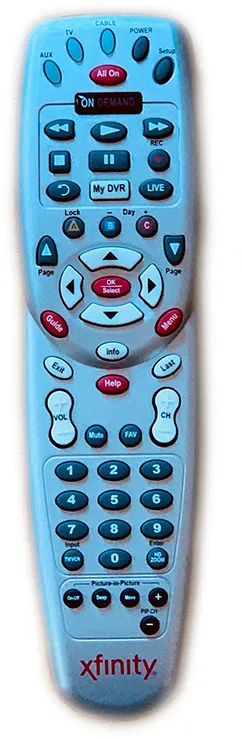 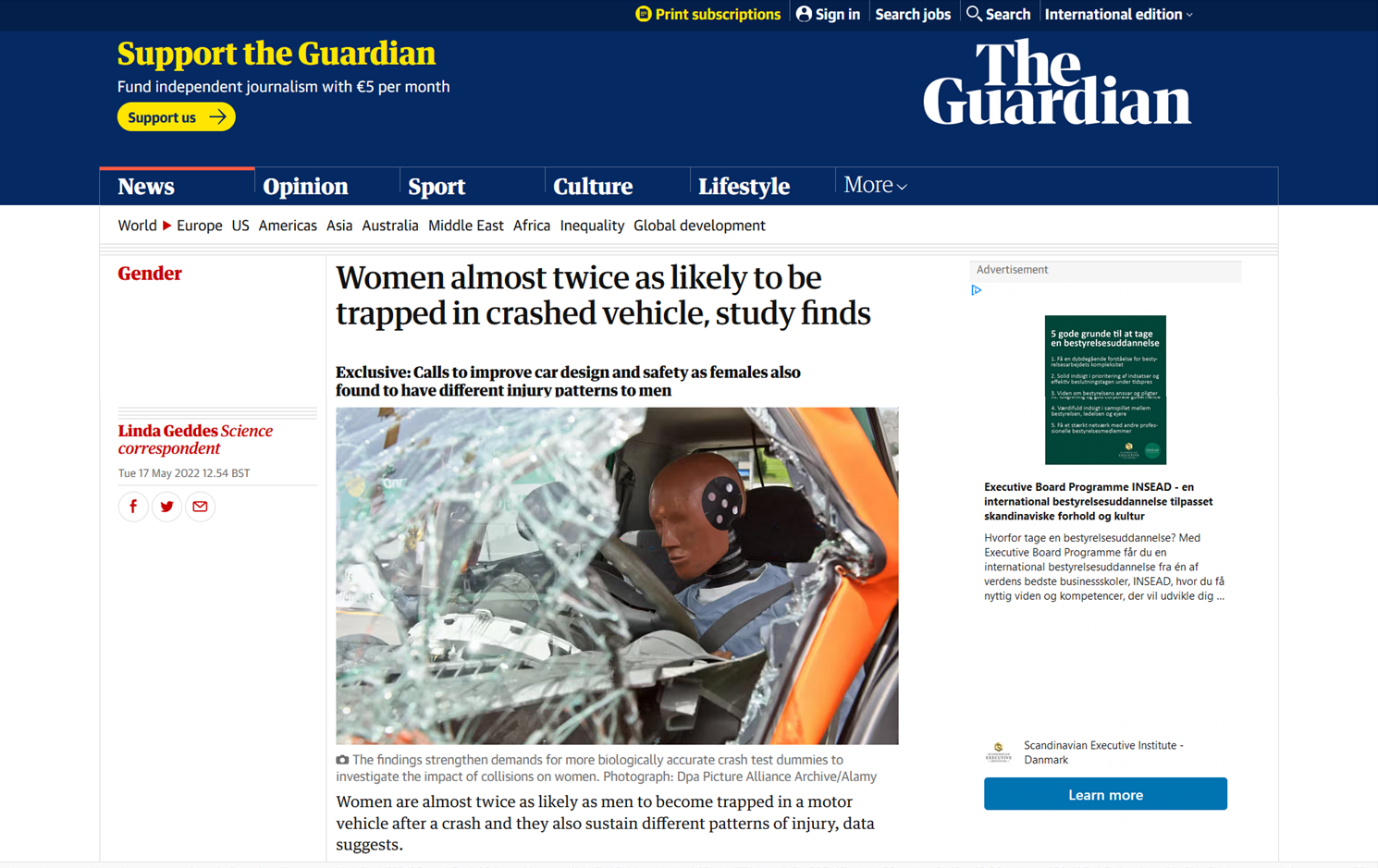 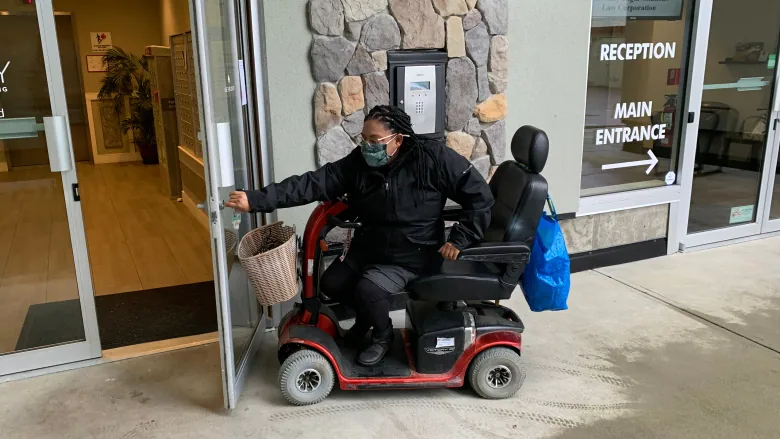 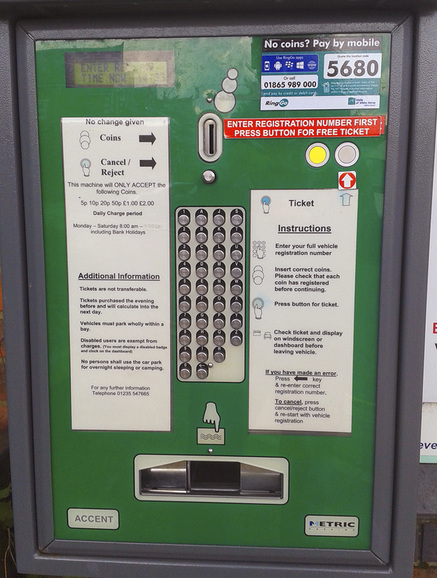 miljøer
indpakning
betjeningsflader
biltestning
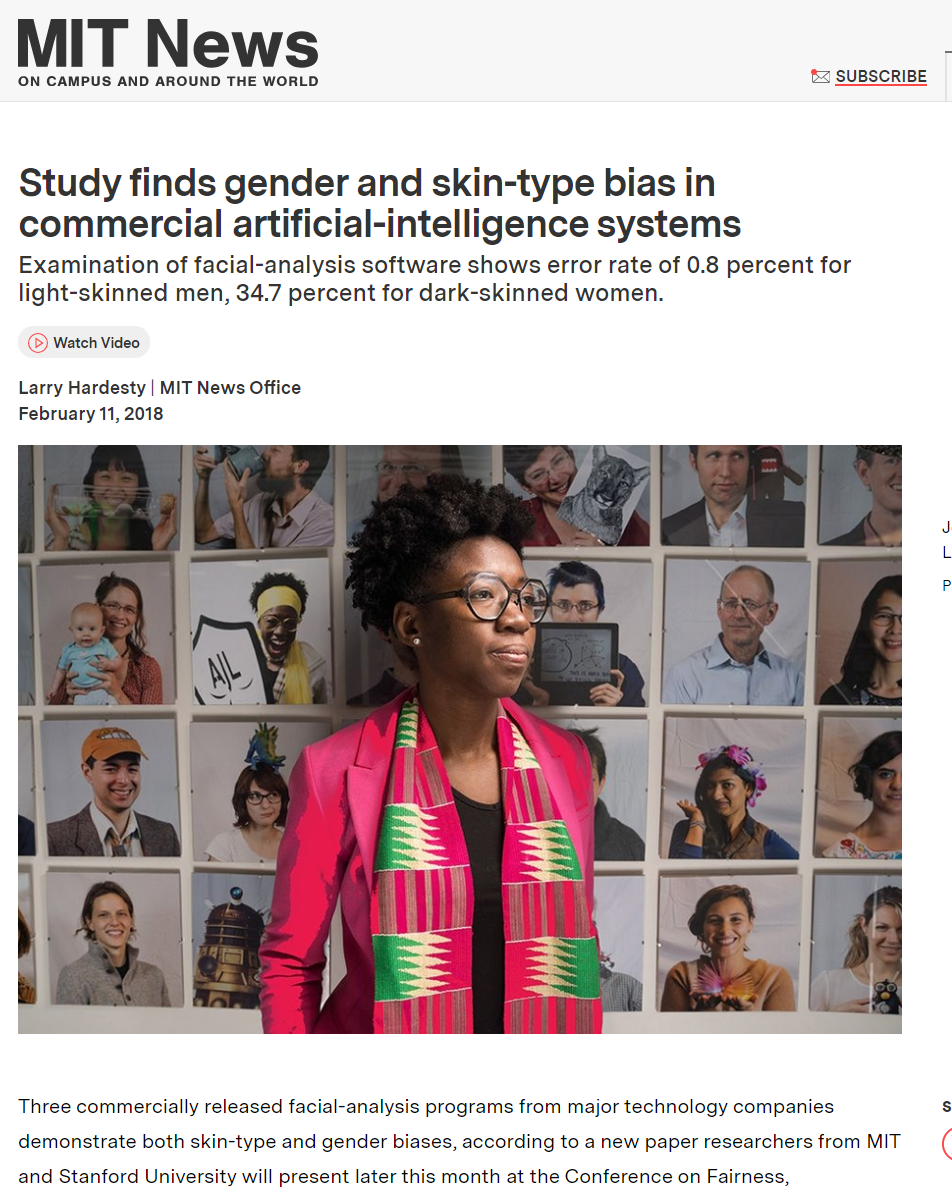 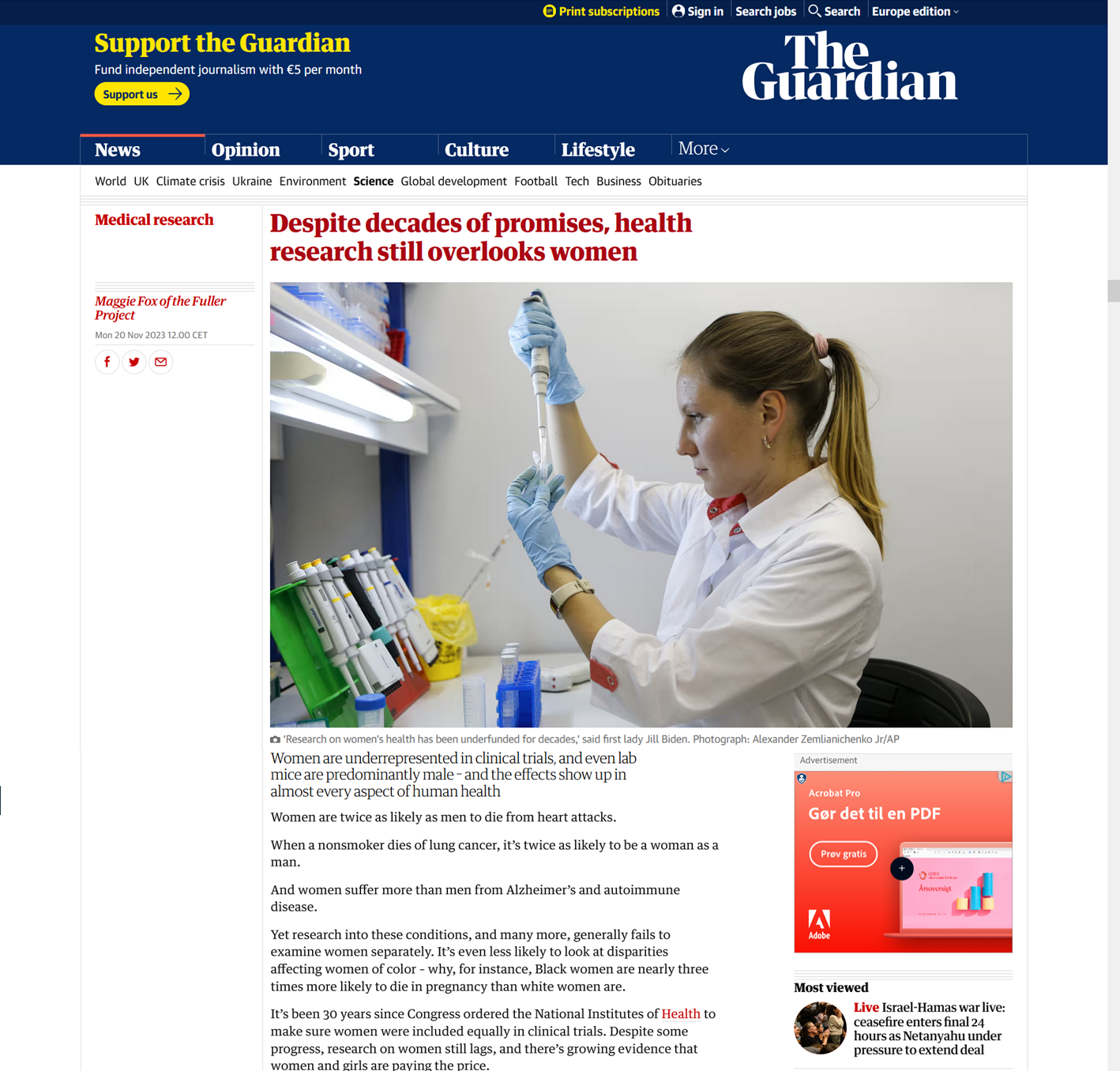 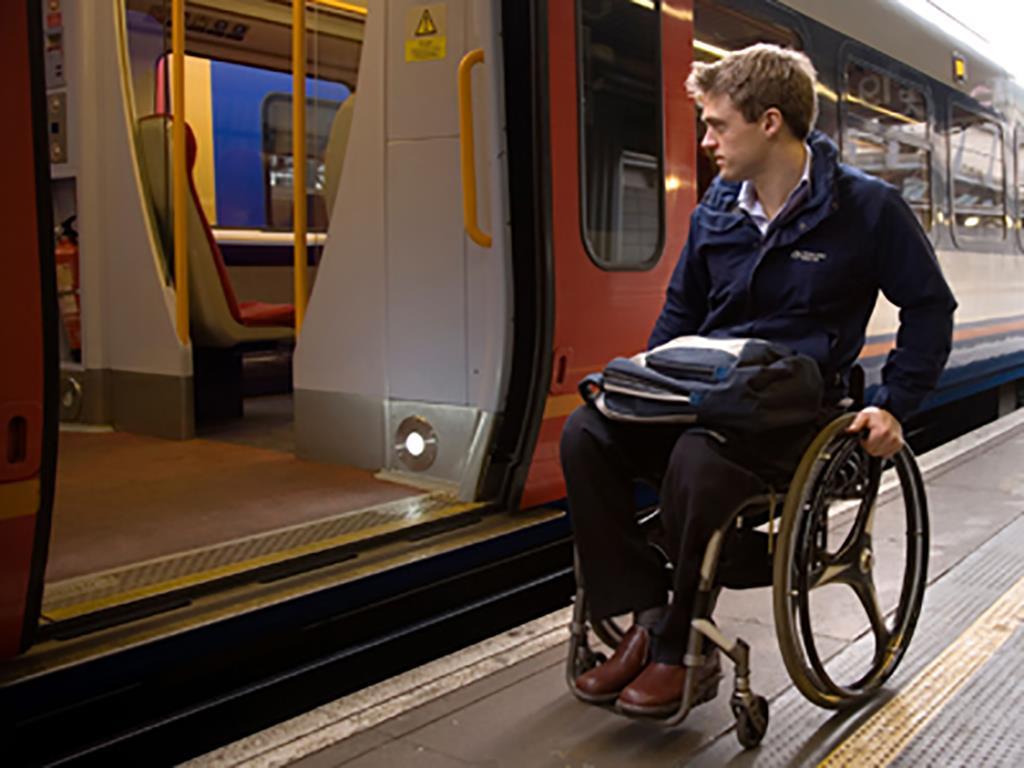 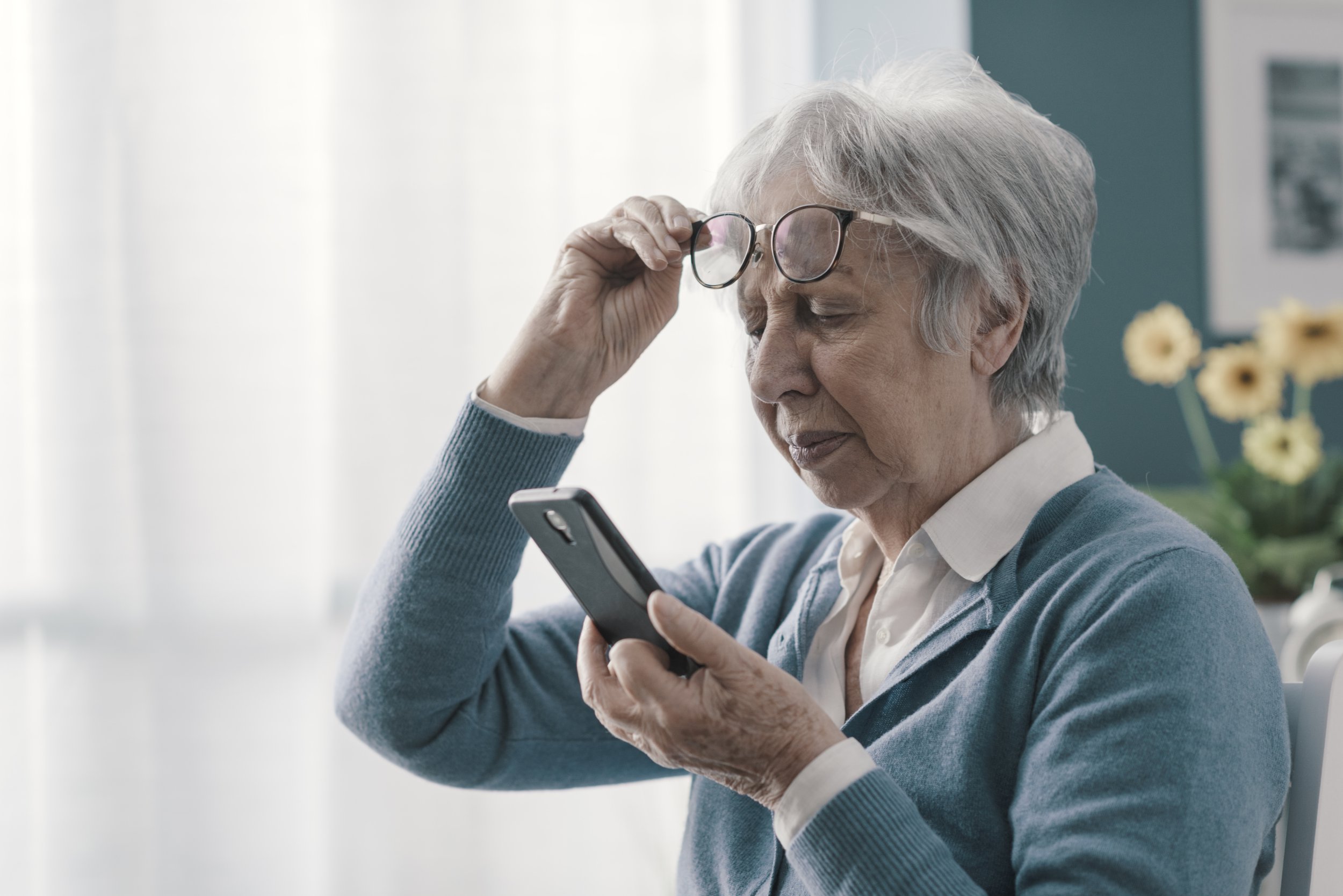 medicin
mobilitet
AI ansigtsgenkendelse
Digitale apperater
[Speaker Notes: Pictures from google]
www.UniversalDesignGuide.com
Gratis værktøj fra DTU : Kort med opfordringer til inklusion
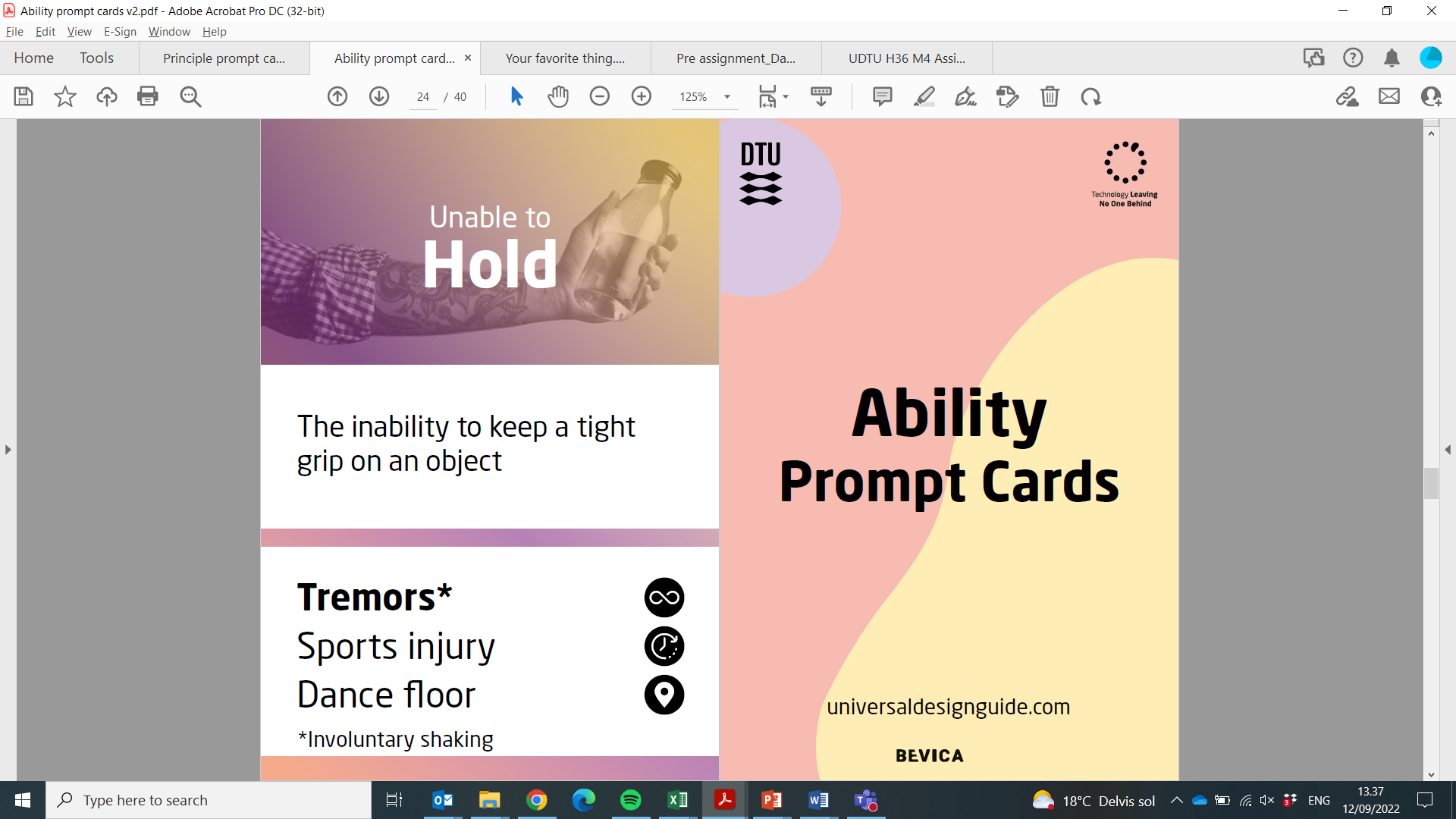 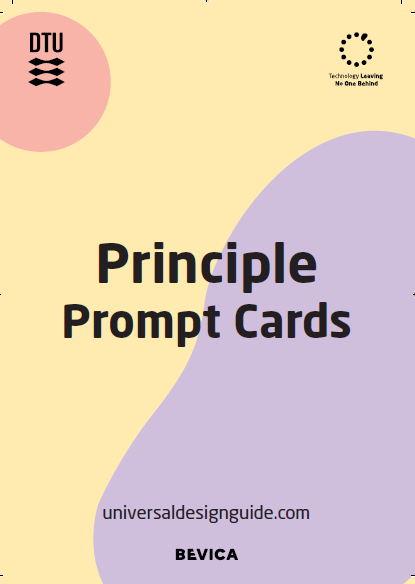 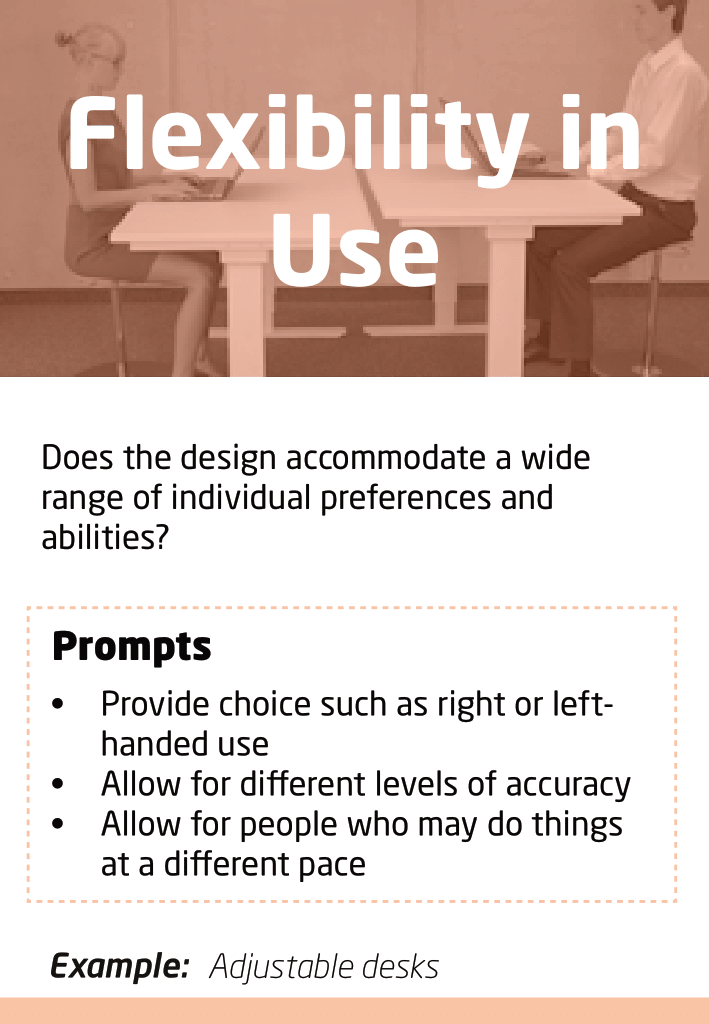 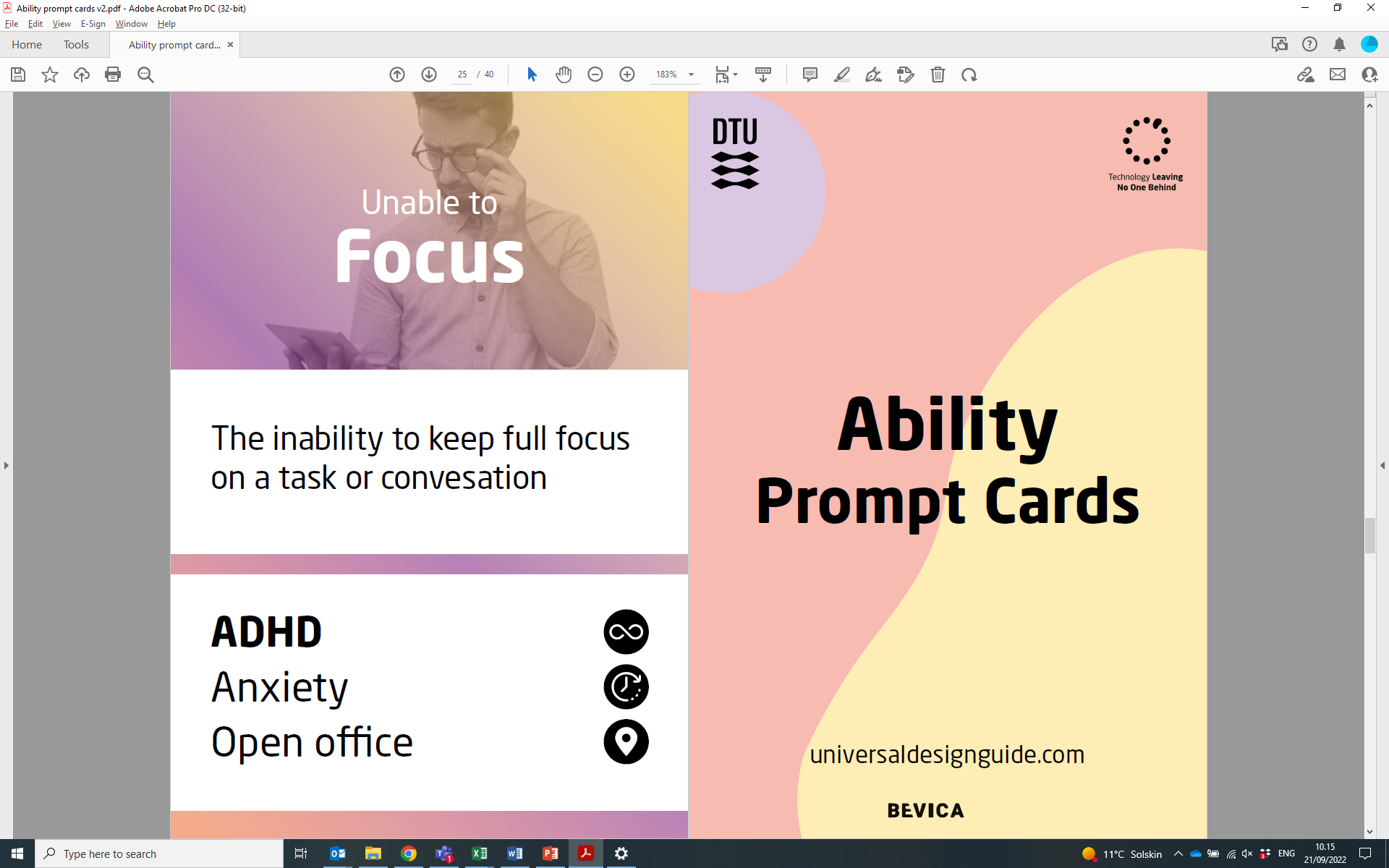 Motorisk
Kognitiv
Økonomisk
Kulturel
Produkt/Service
Organisation
Samfund
Snart lanceret!
Åben kilde: www.universaldesignguide.com
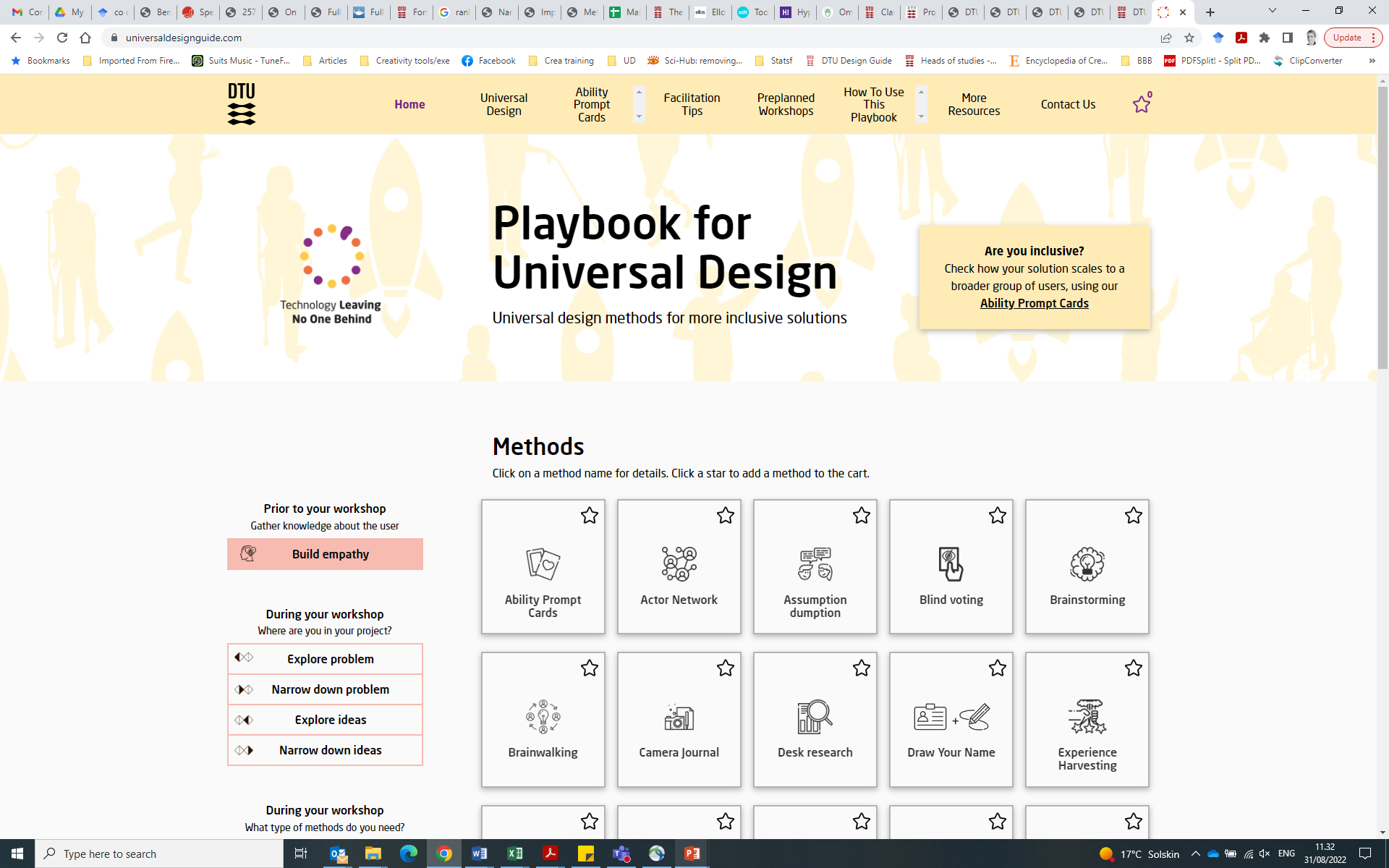 Metodeguide, tips, materiale, skabeloner
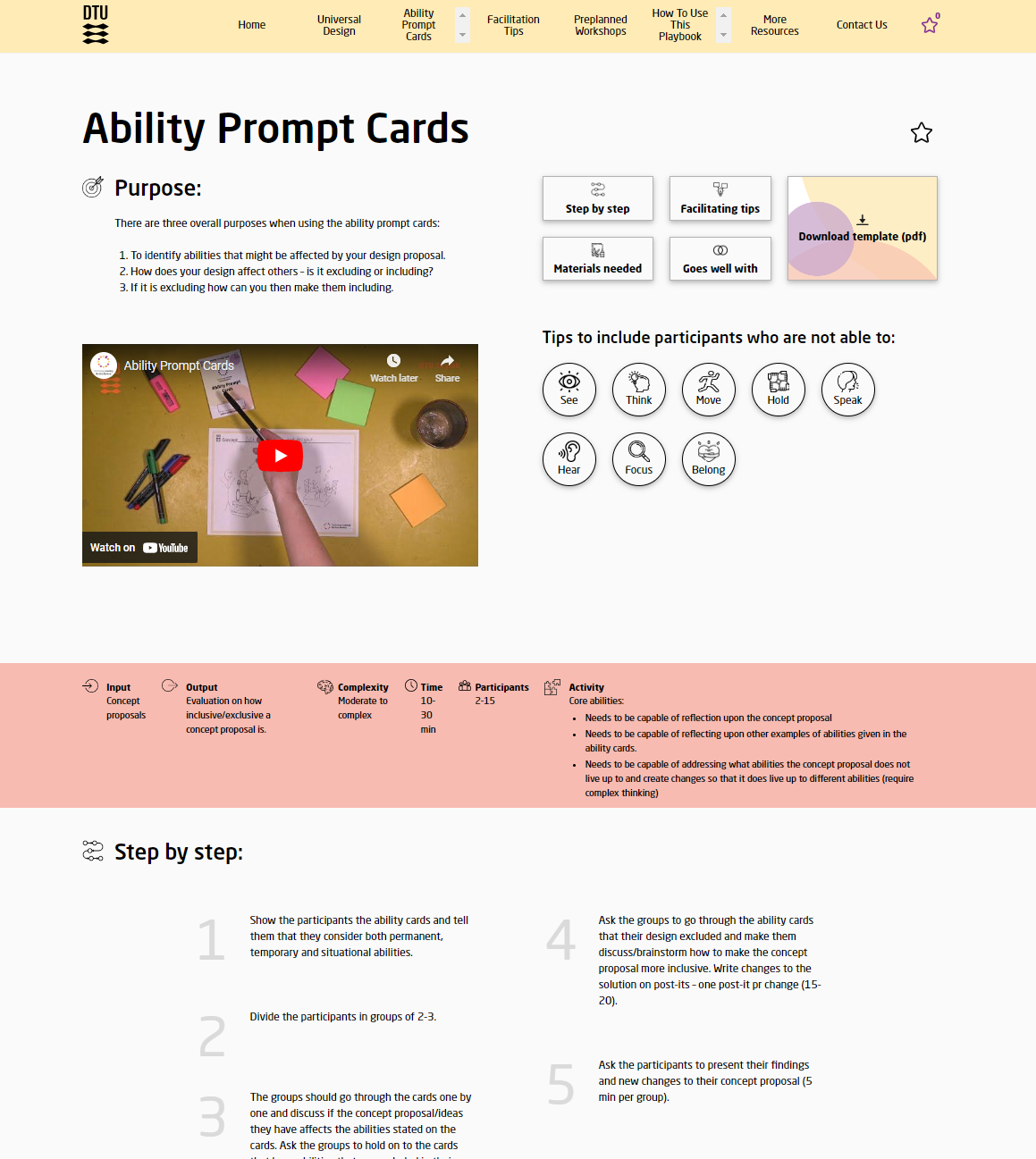 Skræddersyer værktøj til Danmarks Demokratifestival
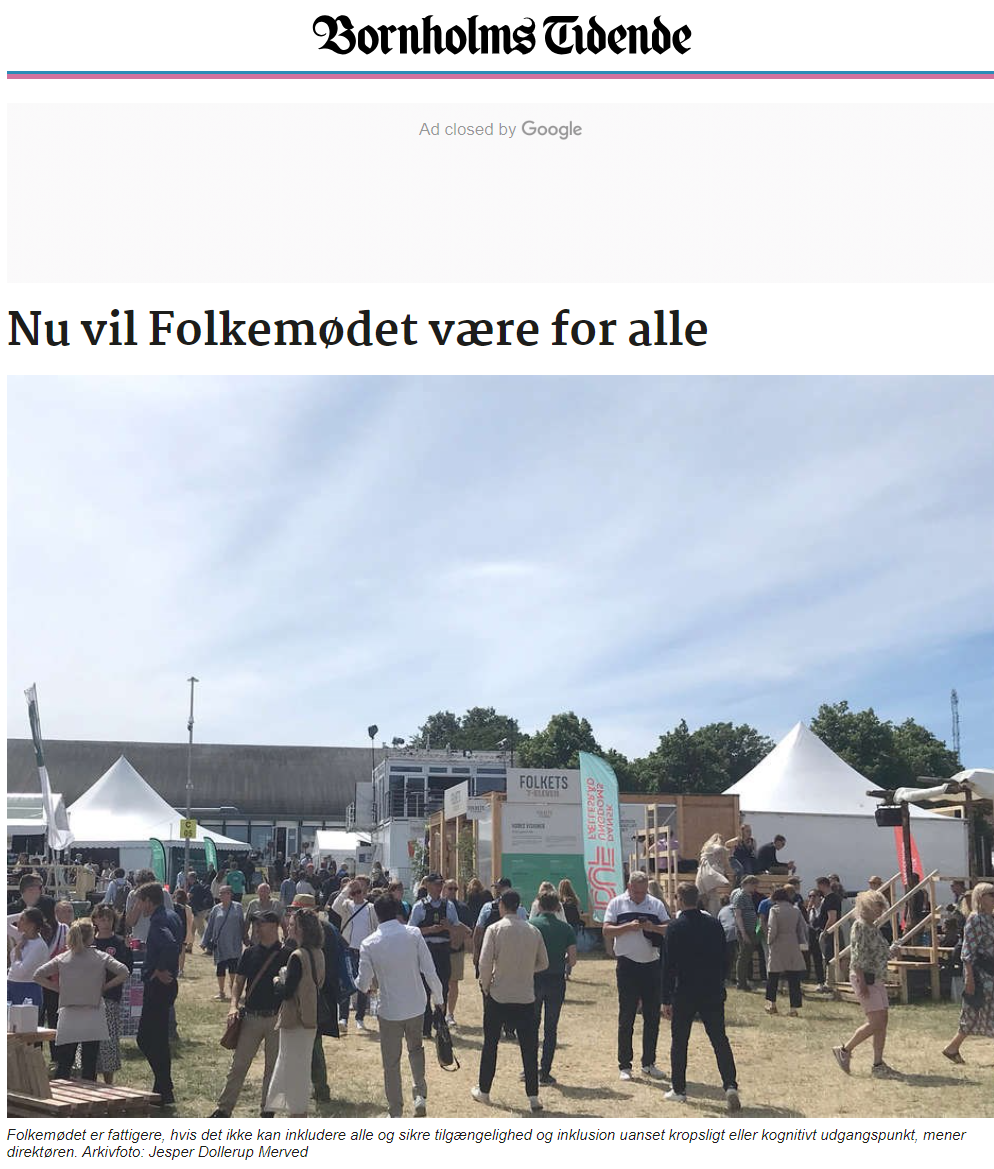 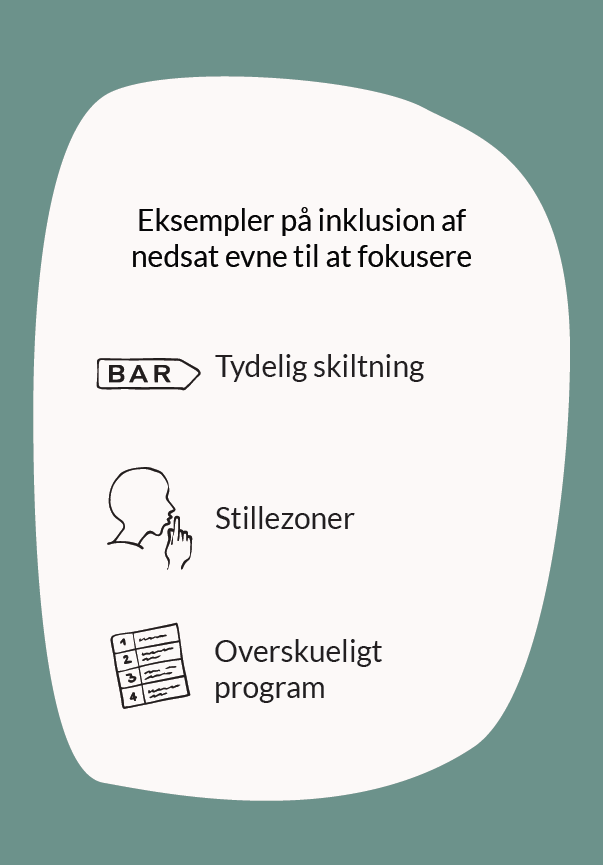 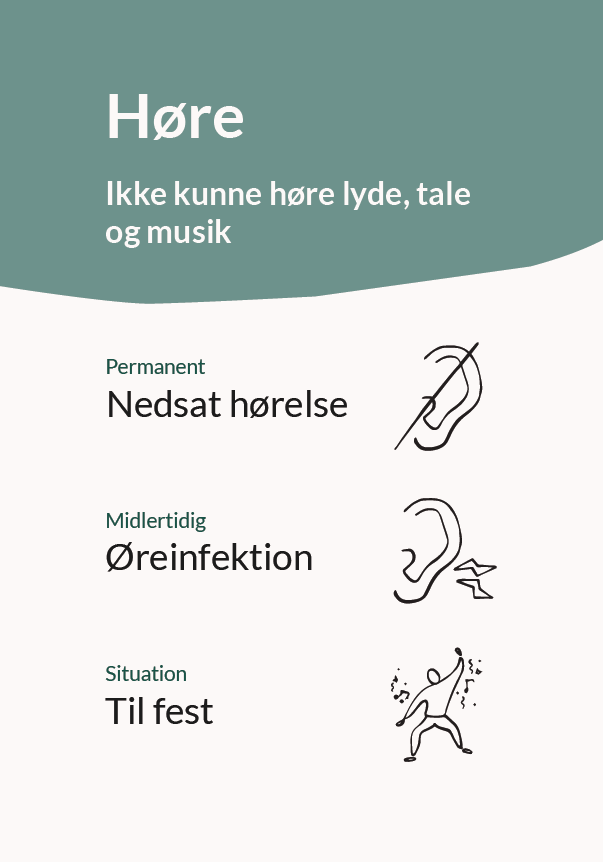 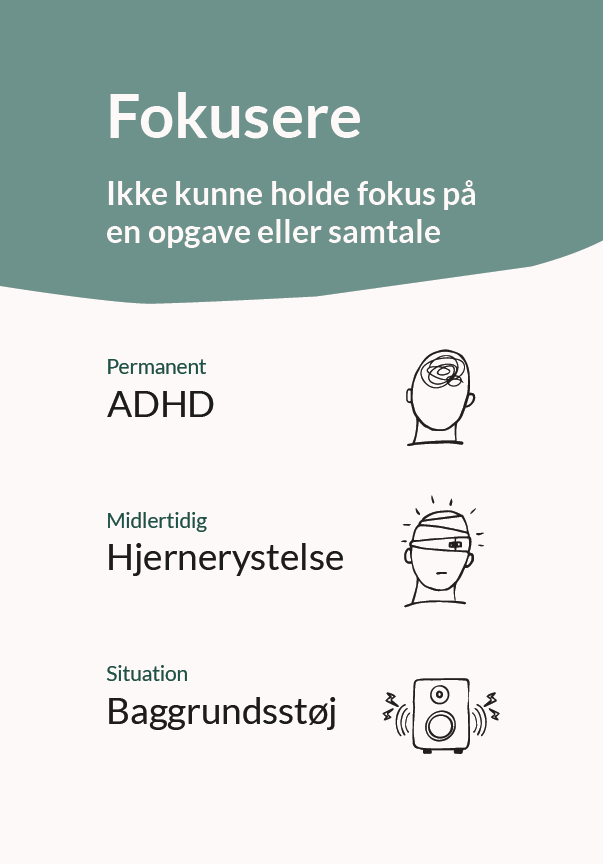 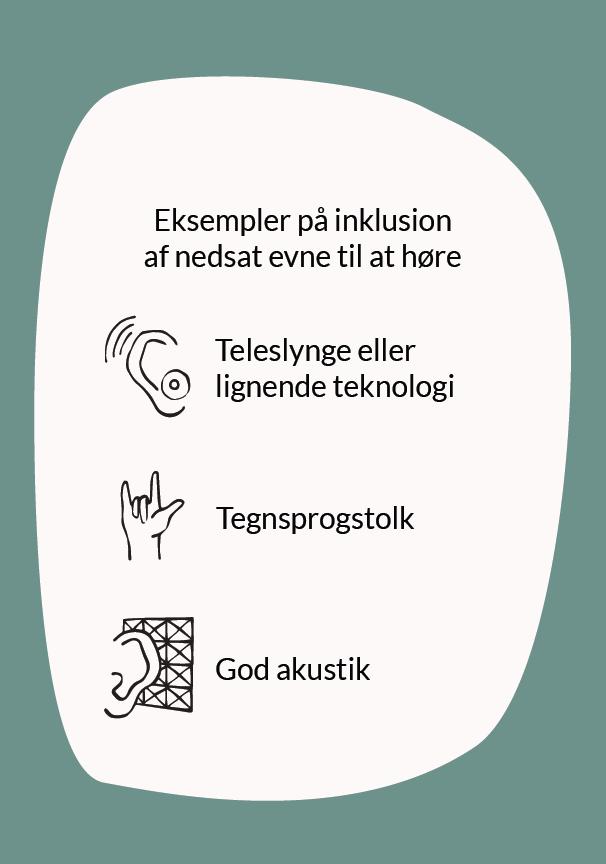 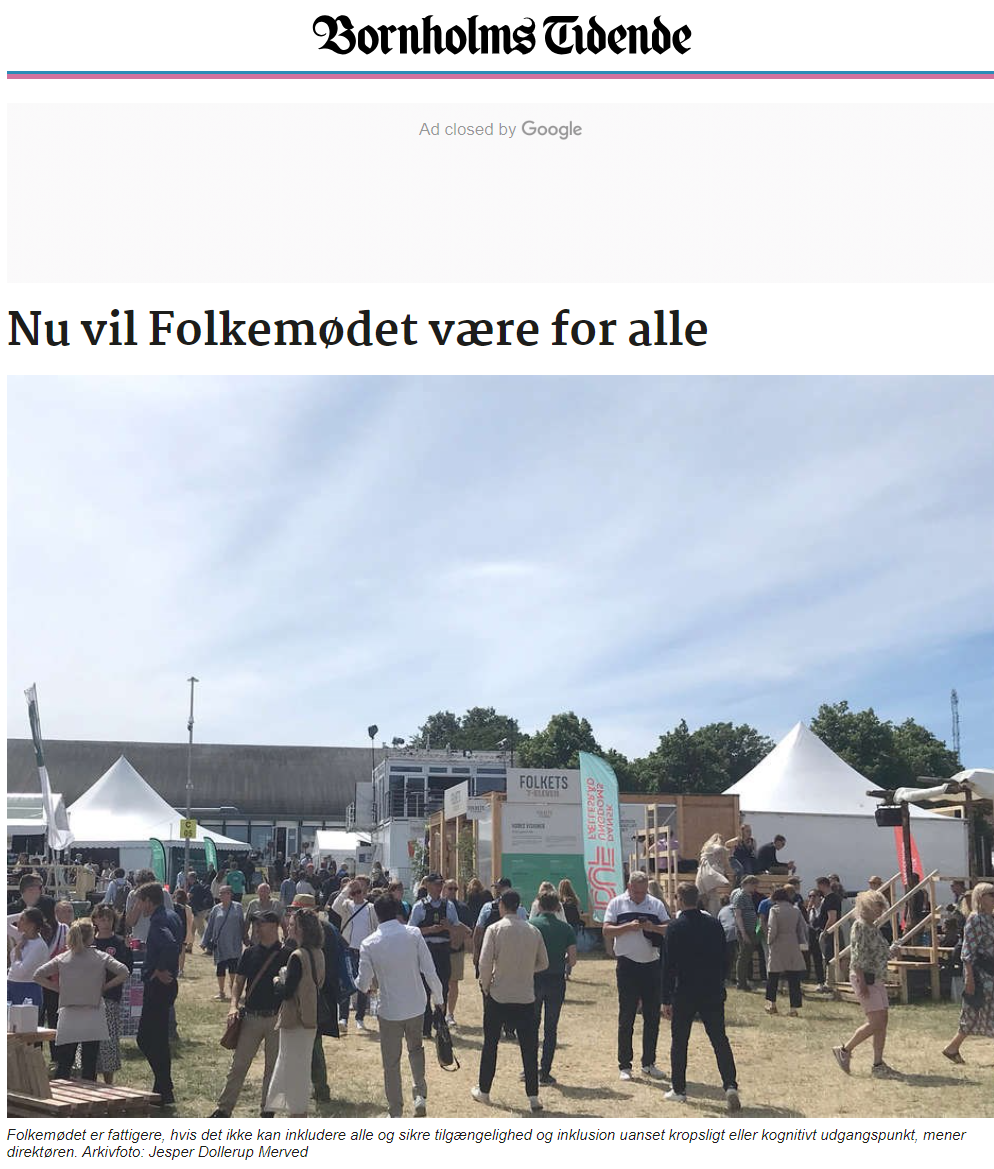 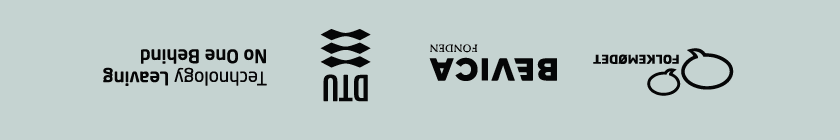 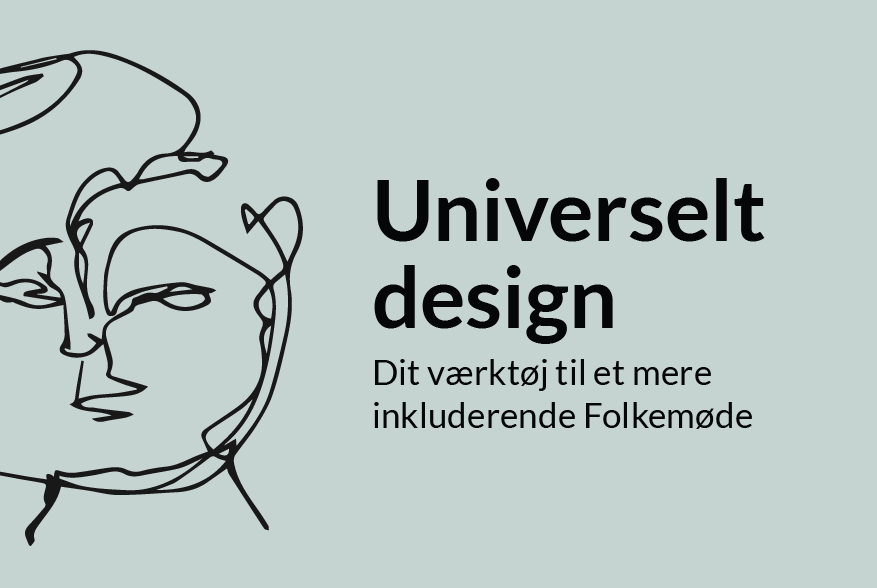 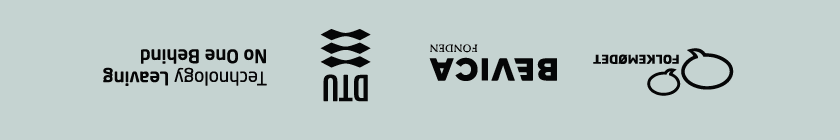 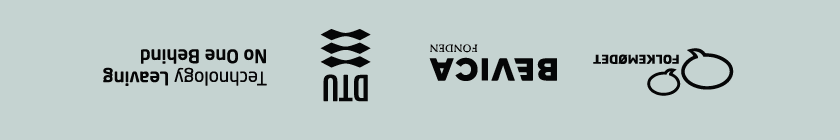 Holistisk tilgang til bæredygtig udvikling
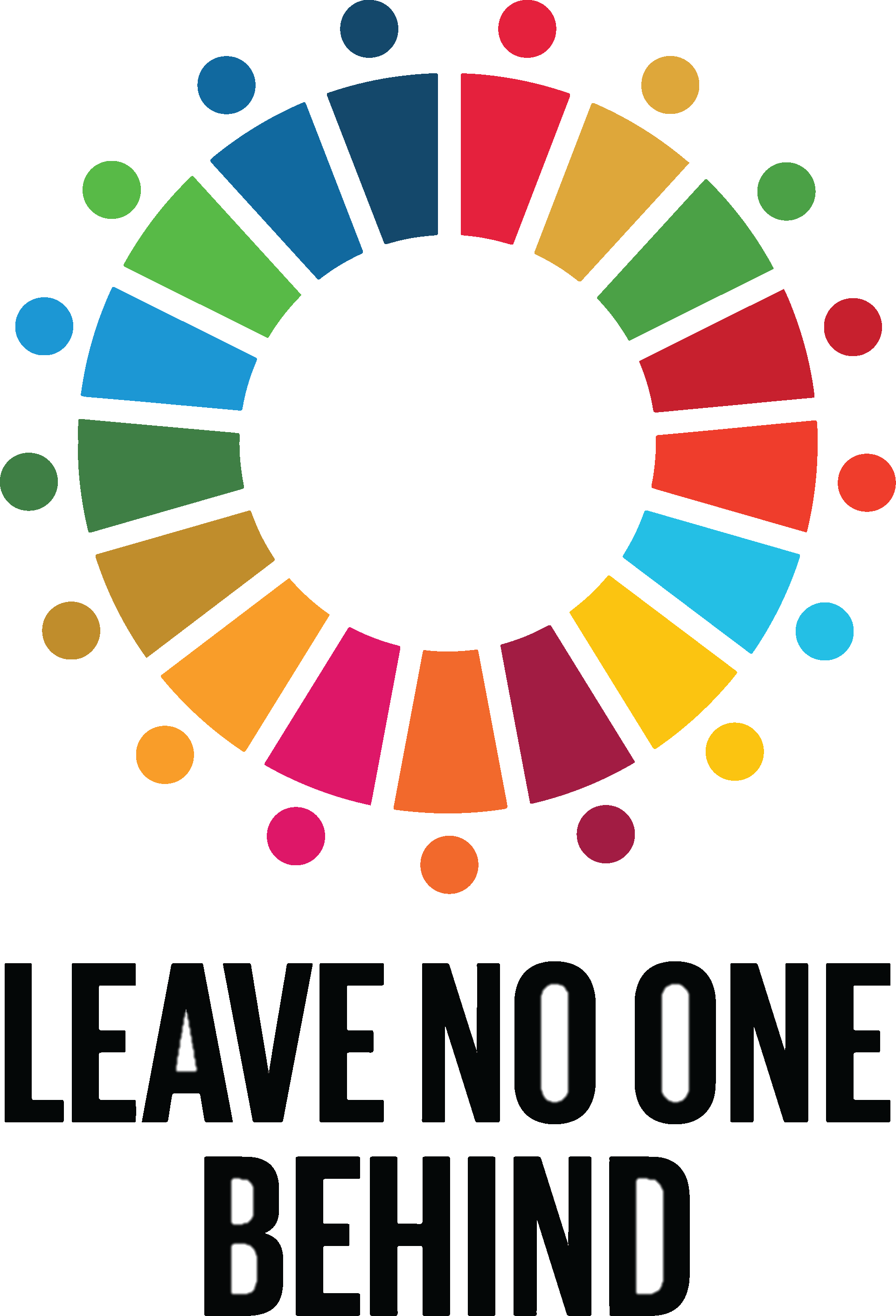 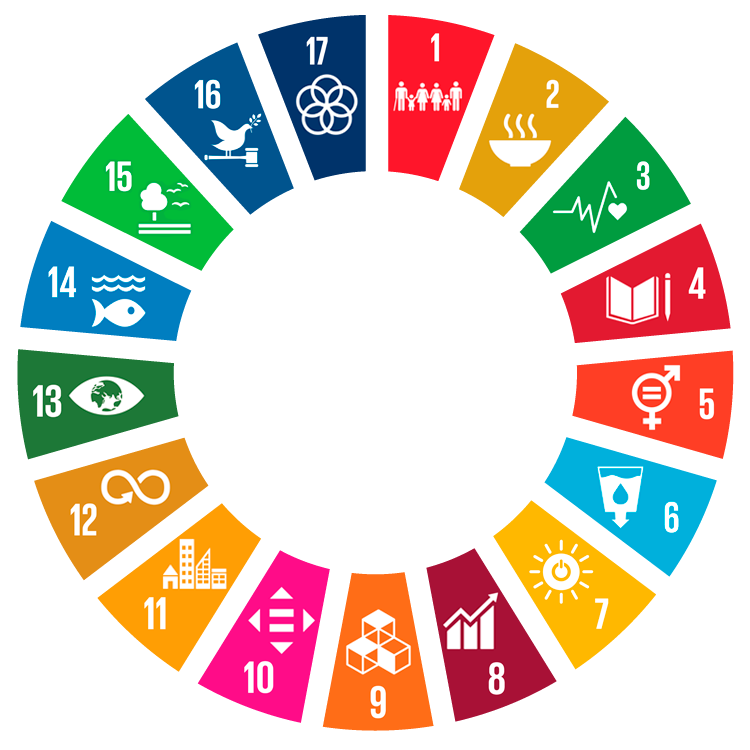 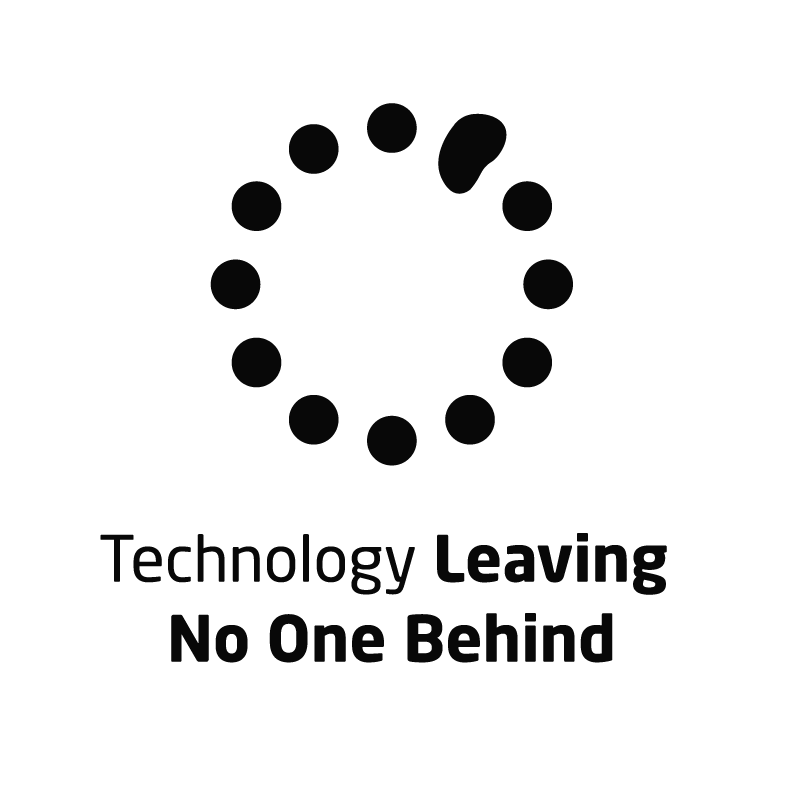 Tak fordi du lyttede med!
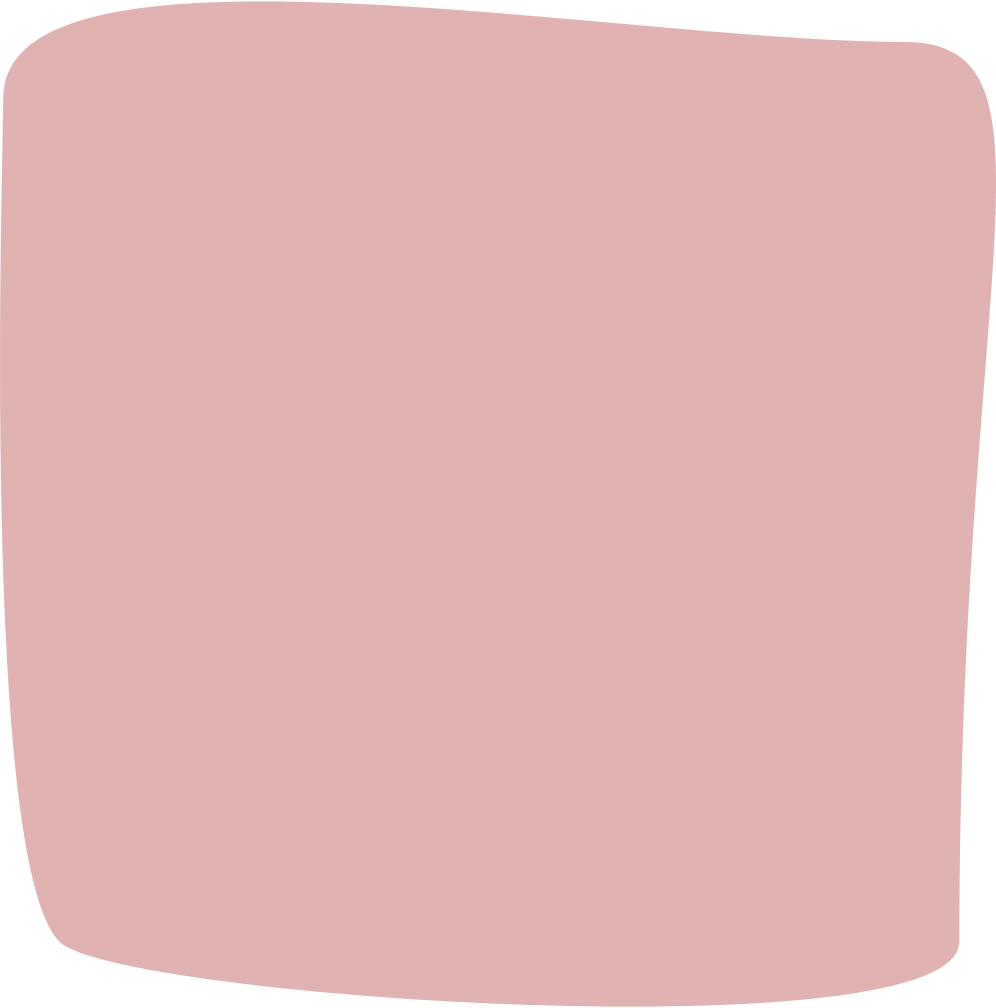 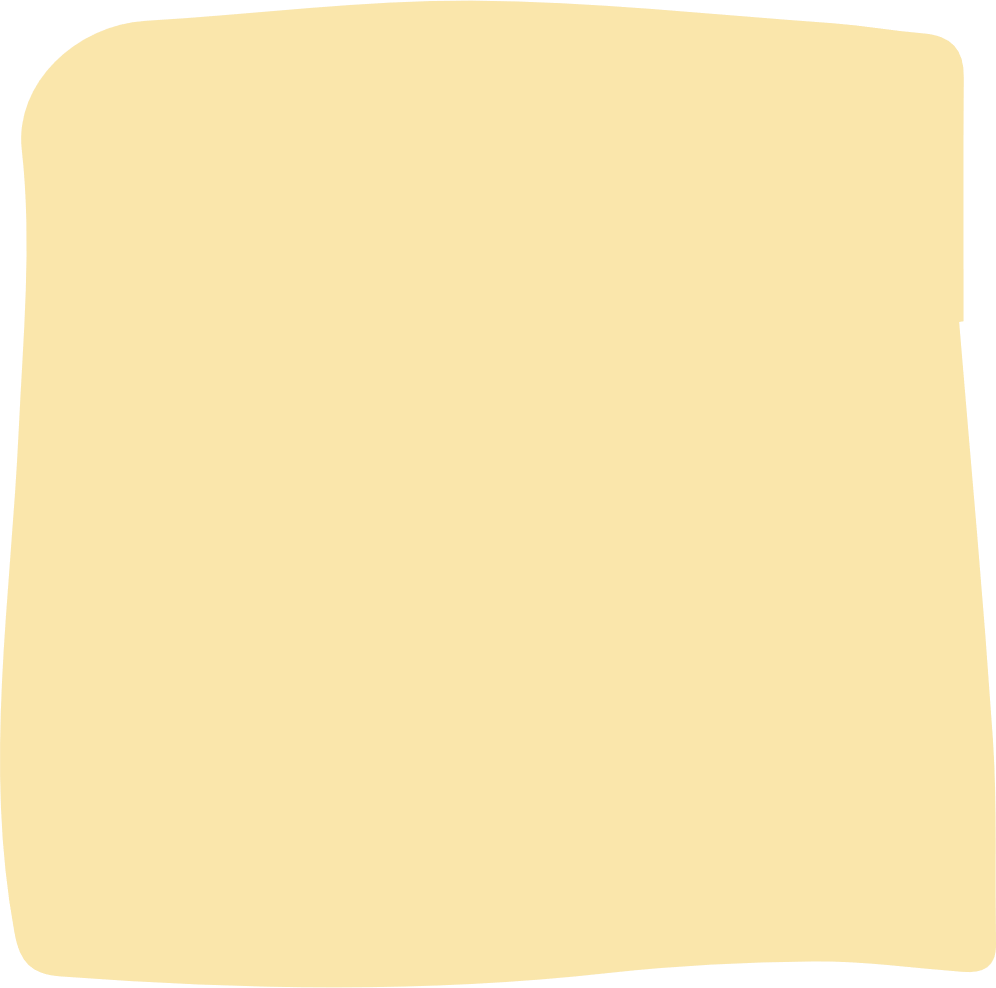 Marie L. Pollmann-Larsen
Teamleder - DTU Skylab
mlml@dtu.dk